Chapter 10
Land, Public and Private
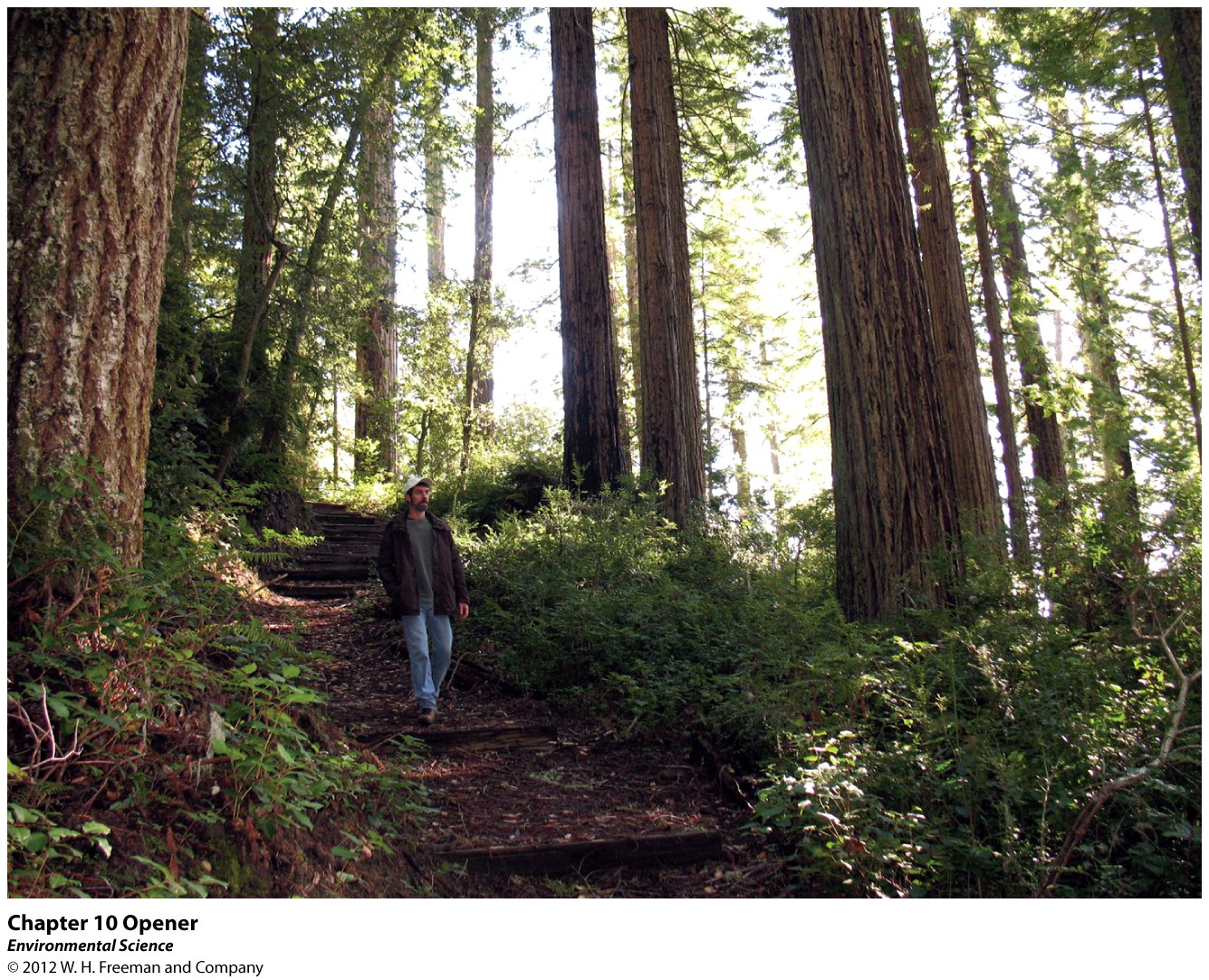 Who Owns a Tree? Julia Butterfly Hill Vs. Maxxam
Pacific Lumber would sustainably log areas in Northern California. 
Maxxam bought out Pacific Lumber and clear cut large areas.
Led to high amounts of erosion and cutting of ancient trees.
Julia participated in a “tree sit” for 2 years. 
The tree was preserved and the area was re-sold to the US government.
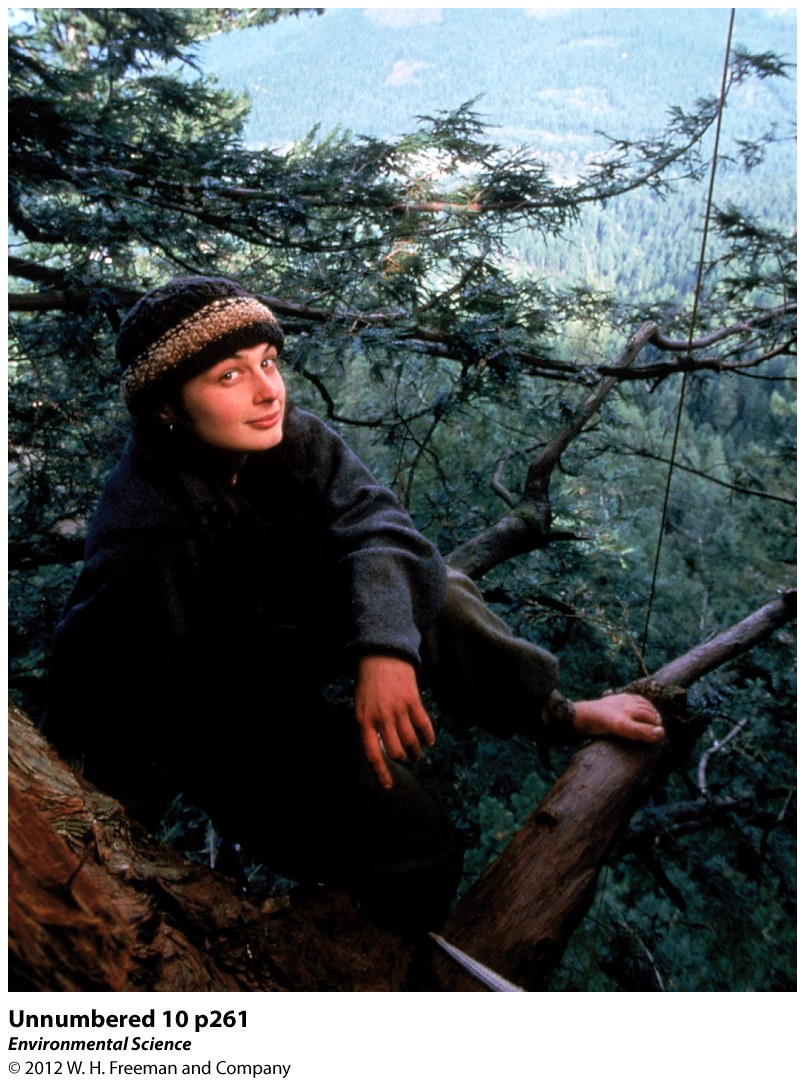 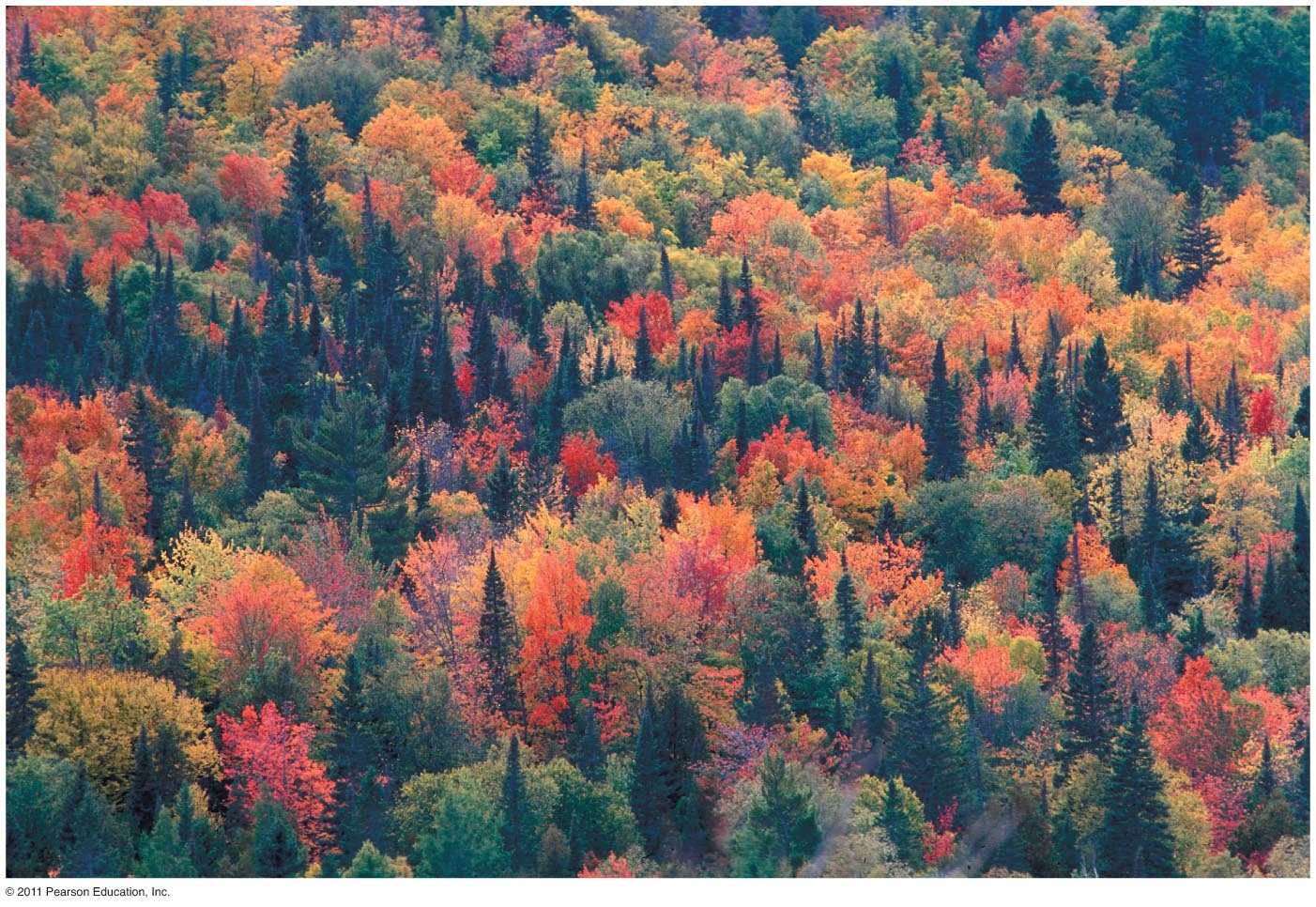 Overview:
Ecological and economic contributions of forests

History and scale of deforestation

Forest management and harvest methods

Fire’s ecological role & human fire policy

National parks and protected areas
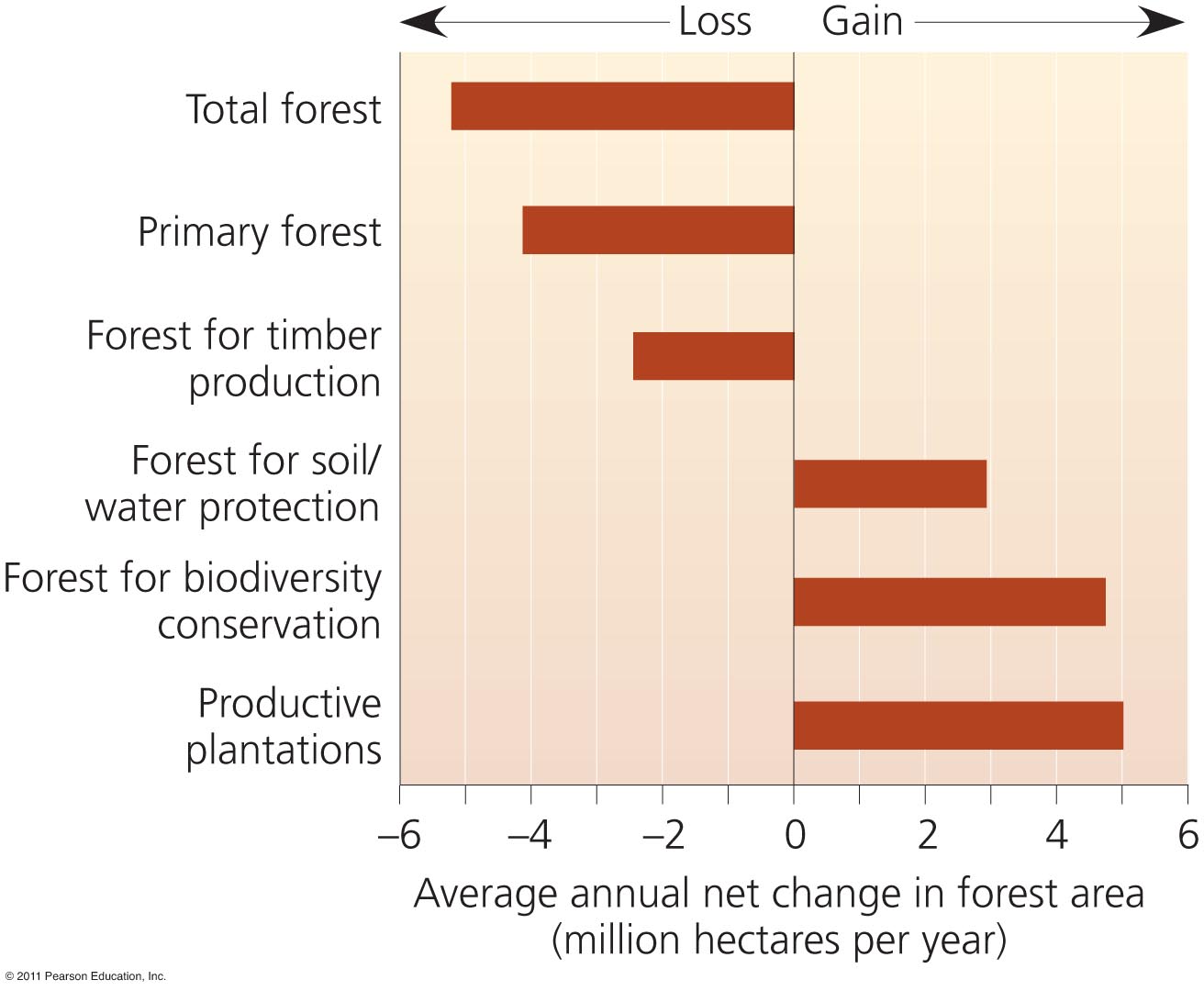 Many kinds of forests exist
Forest = any ecosystem with a high density of trees
Boreal forest = in Canada, Scandinavia, and Russia
Tropical rainforest = South and Central America, Africa, Indonesia, and southeast Asia
Temperate deciduous forests, temperate rainforests, and tropical dry forests also exist
Woodlands = ecosystems with lower density of trees

Plant communities differ due to soil and climate
Forest types = subdivided by predominant tree species
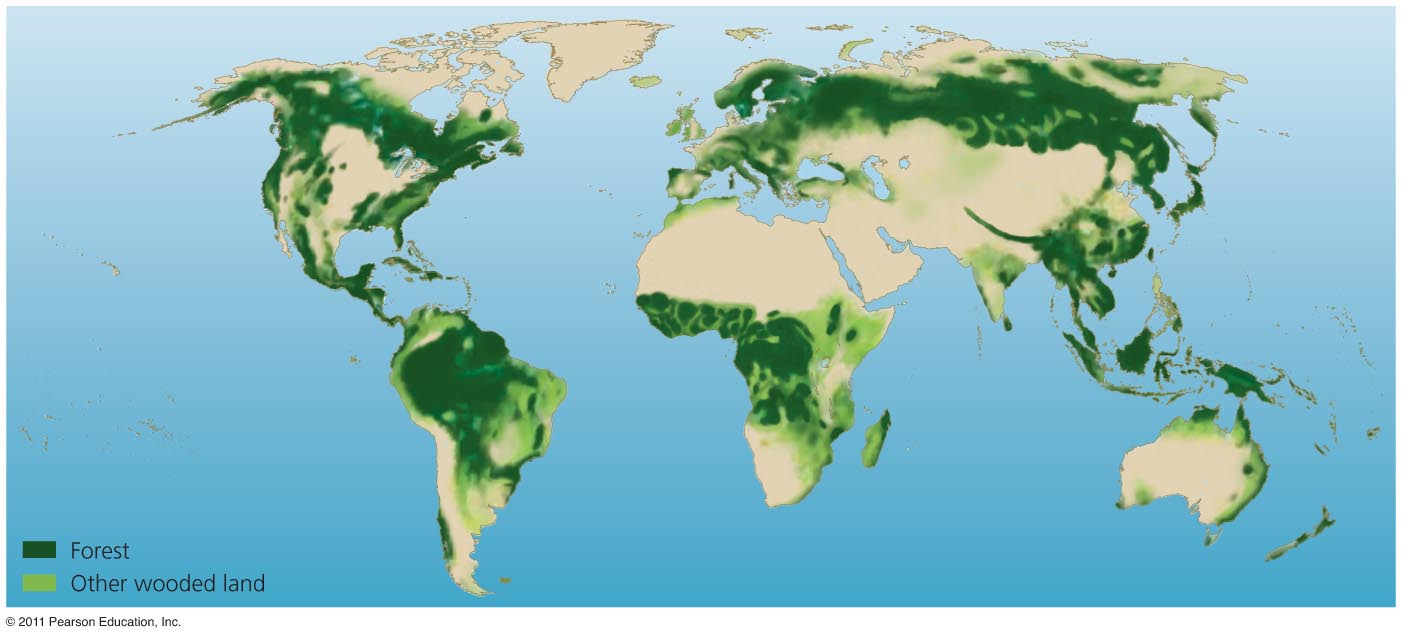 -Forests cover 31% of Earth’s surface
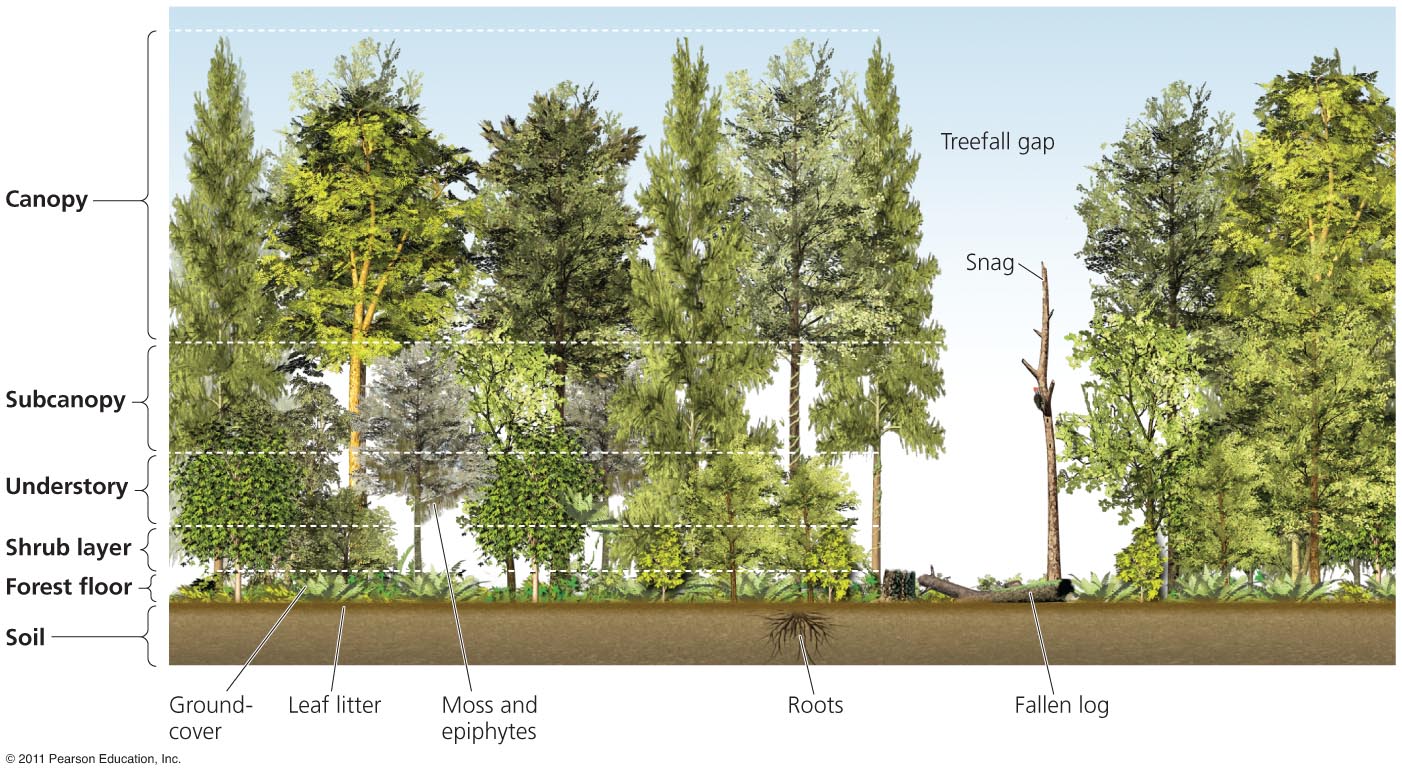 -Forests provide  rich variety of ecological habitats & niches (snags, floor, canopy, etc)
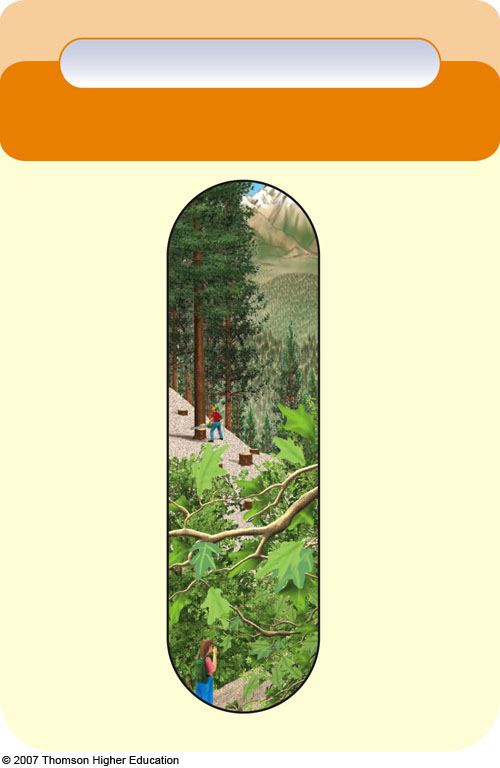 Natural Capital
Logging locations: 
Boreal forests: Canada, Russia
Rainforests: Brazil, Indonesia, Congo
Conifer forests & Pine plantations: U.S.A.

Current US Forest Usage:
Forests
Ecological
Services
Economic
Services
Support energy flow and chemical cycling

Reduce soil erosion

Absorb and release water

Purify water and air

Influence local and regional climate

Store atmospheric carbon

Provide numerous wildlife habitats
Fuelwood

Lumber & Paper

Medicines & Food

Recreation

Jobs

Convert to:
-Farming
-Livestock
-Mining
-Industry
-Settlement
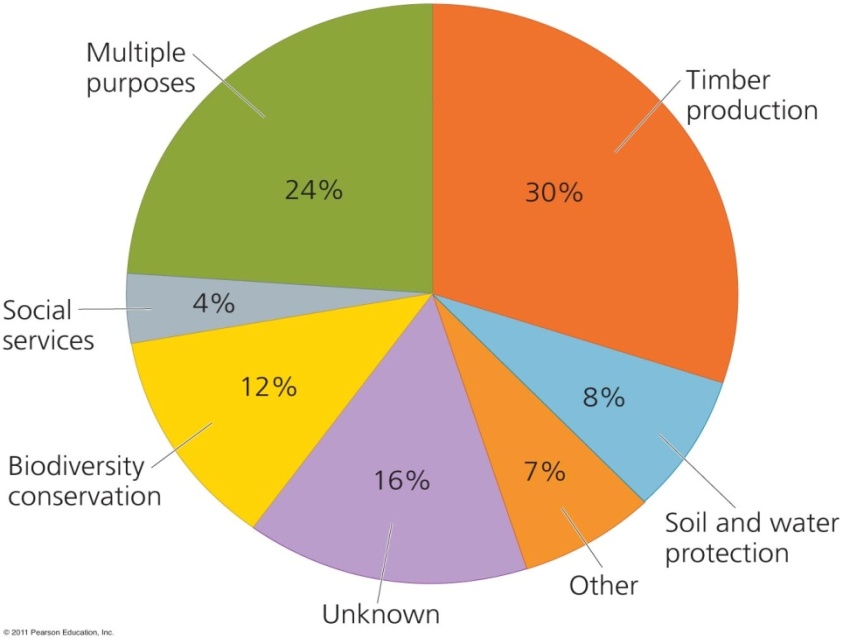 [Speaker Notes: Figure 10.4
Natural capital: major ecological and economic services provided by forests. QUESTION: Which two ecological services and which two economic services do you think are the most important?]
Demand for wood leads to deforestation
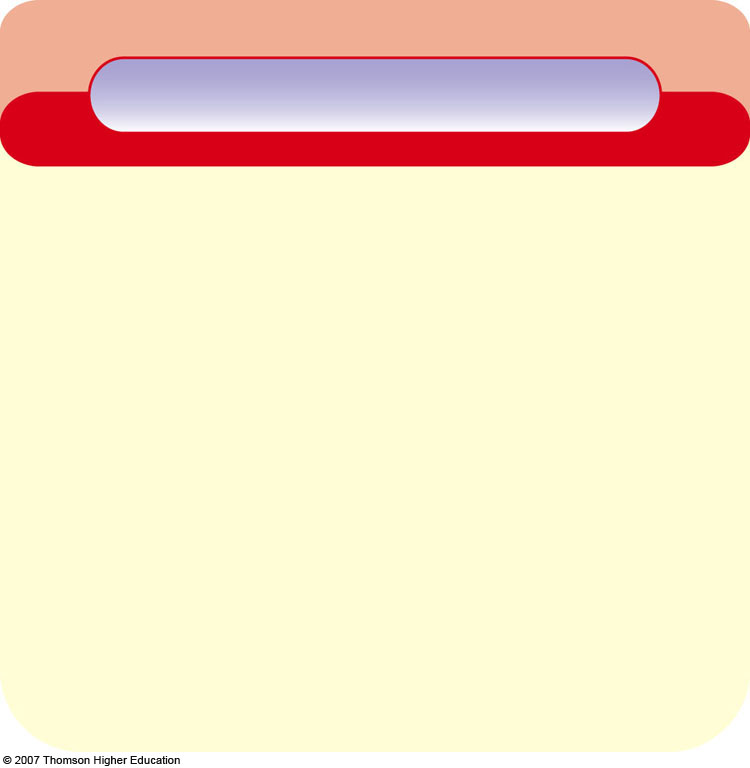 Natural Capital Degradation
Deforestation’s Effects:
• Decreased soil fertility from erosion

• Runoff of eroded soil into aquatic systems

• Loss of biodiversity in habitats, niches & species

• Regional climate change from extensive clearing

• Release of CO2  (& loss of carbon storage)

• Acceleration of flooding (less rain capture)

Disruption to ecosystem services/resources
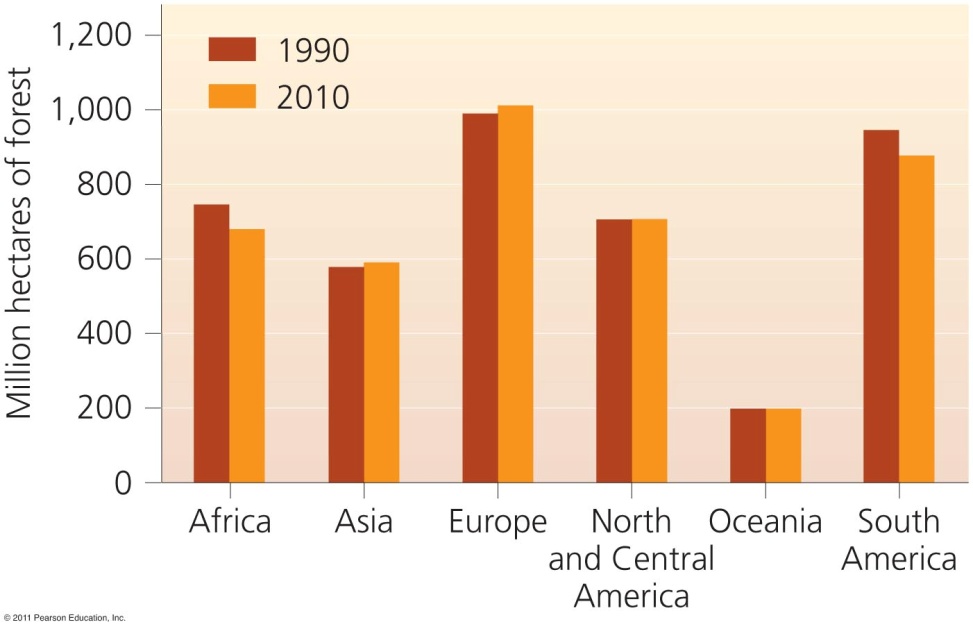 [Speaker Notes: Figure 10.7
Natural capital degradation: harmful environmental effects of deforestation that can reduce biodiversity and the ecological services provided by forests (Figure 10-4, left). QUESTION: What are the two direct and two indirect effects of your lifestyle on deforestation?]
Human Land Use Affects the  Environment
Agriculture
Housing
Recreation
Industry
Mining
Waste Disposal
Logging
Deforestation
Paving
Overuse of Land
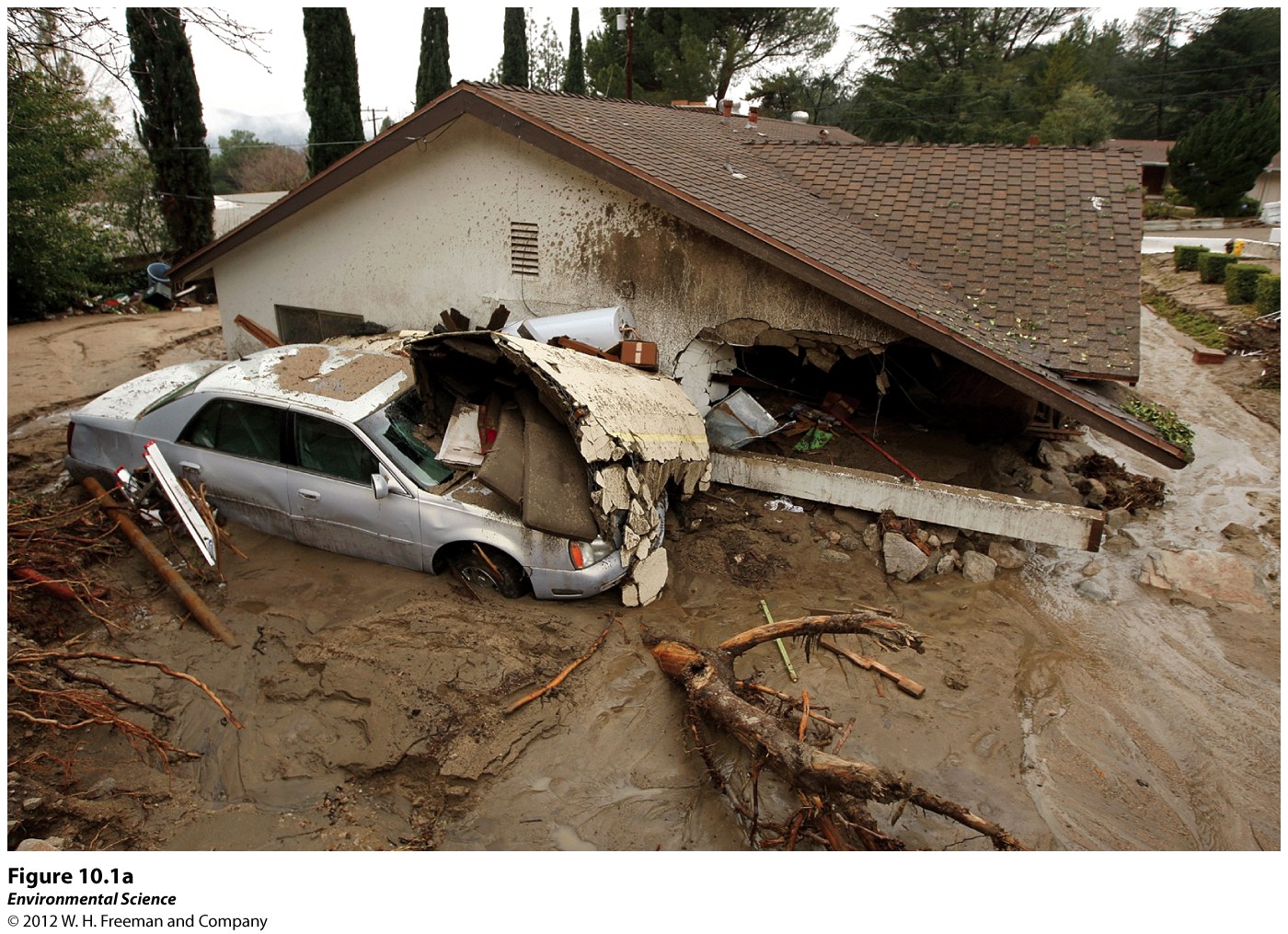 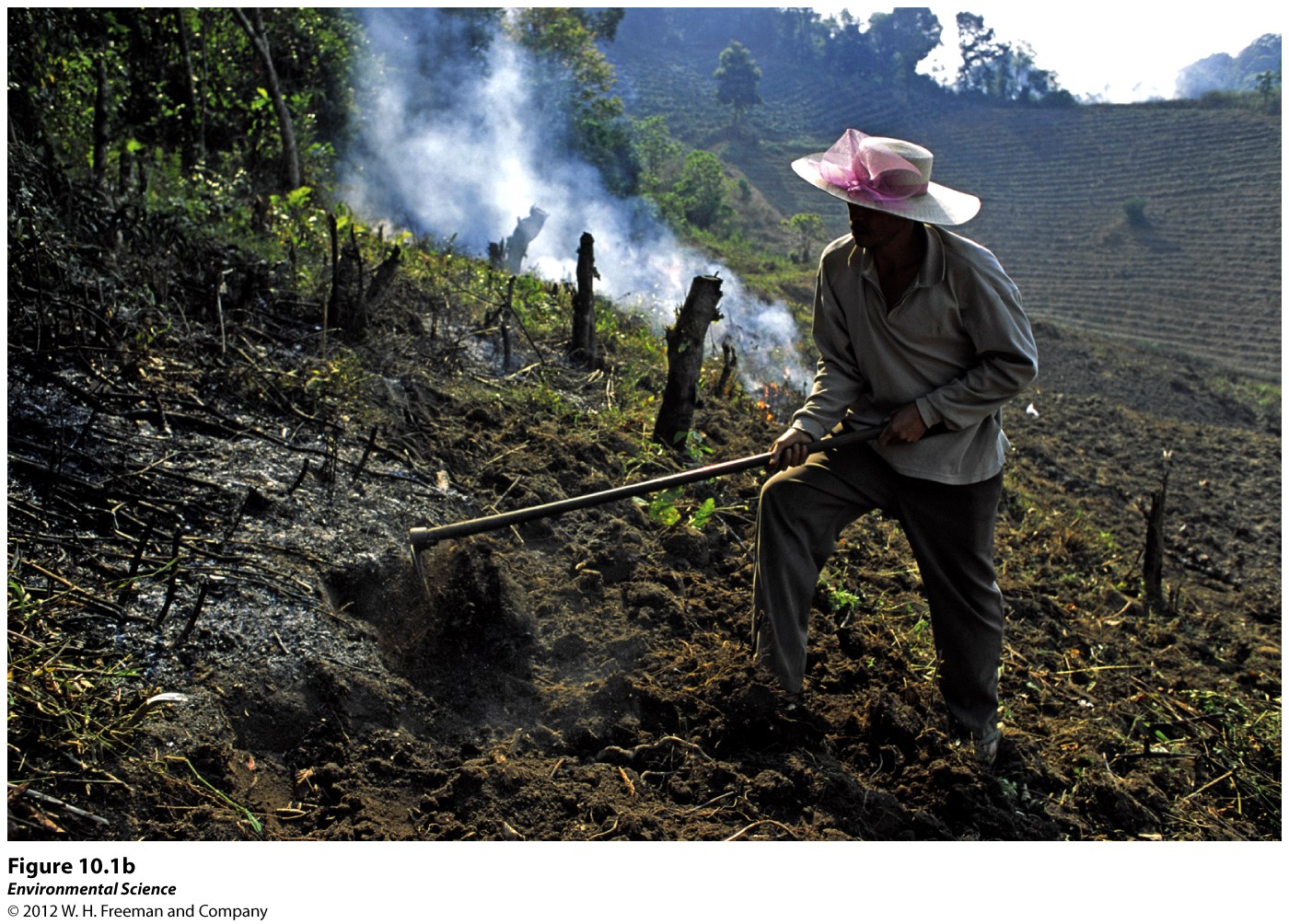 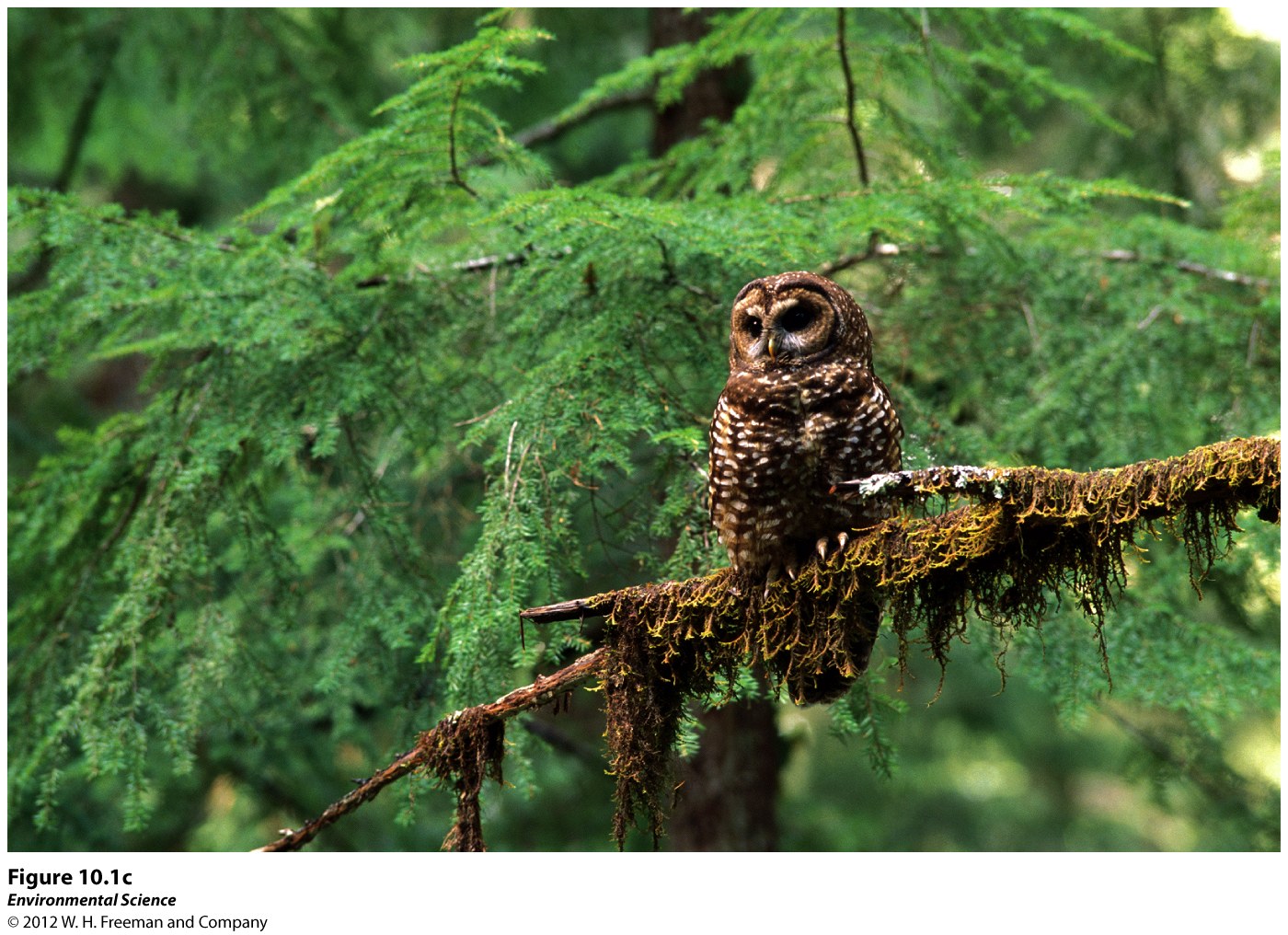 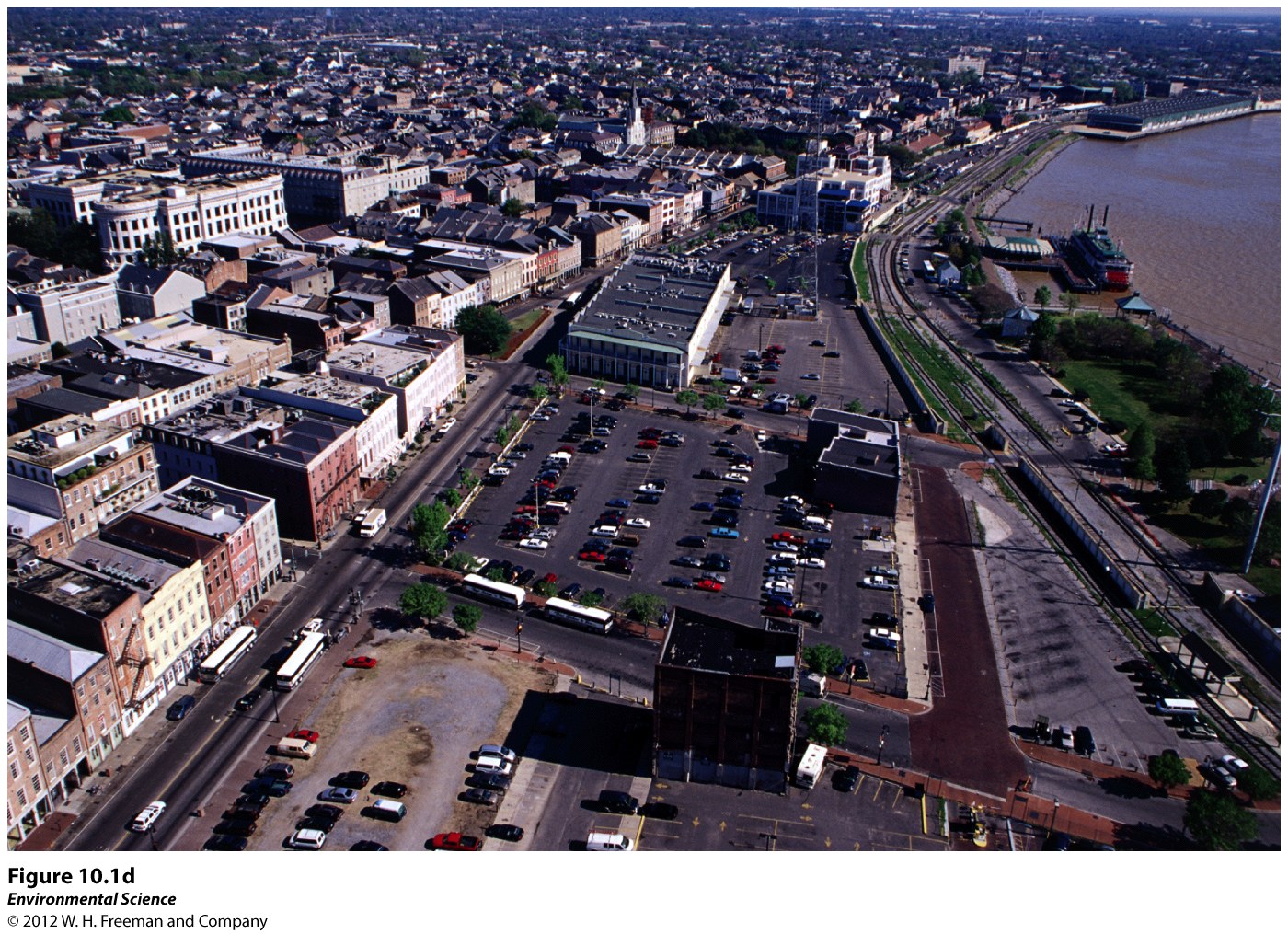 Tragedy of the Commons
Tendency of a shared, limited resource to become depleted because people act from self-interest for short term gain. 

Water, air, and land could be considered “commons”. 

Private ownership or regulation could solve the tragedy.
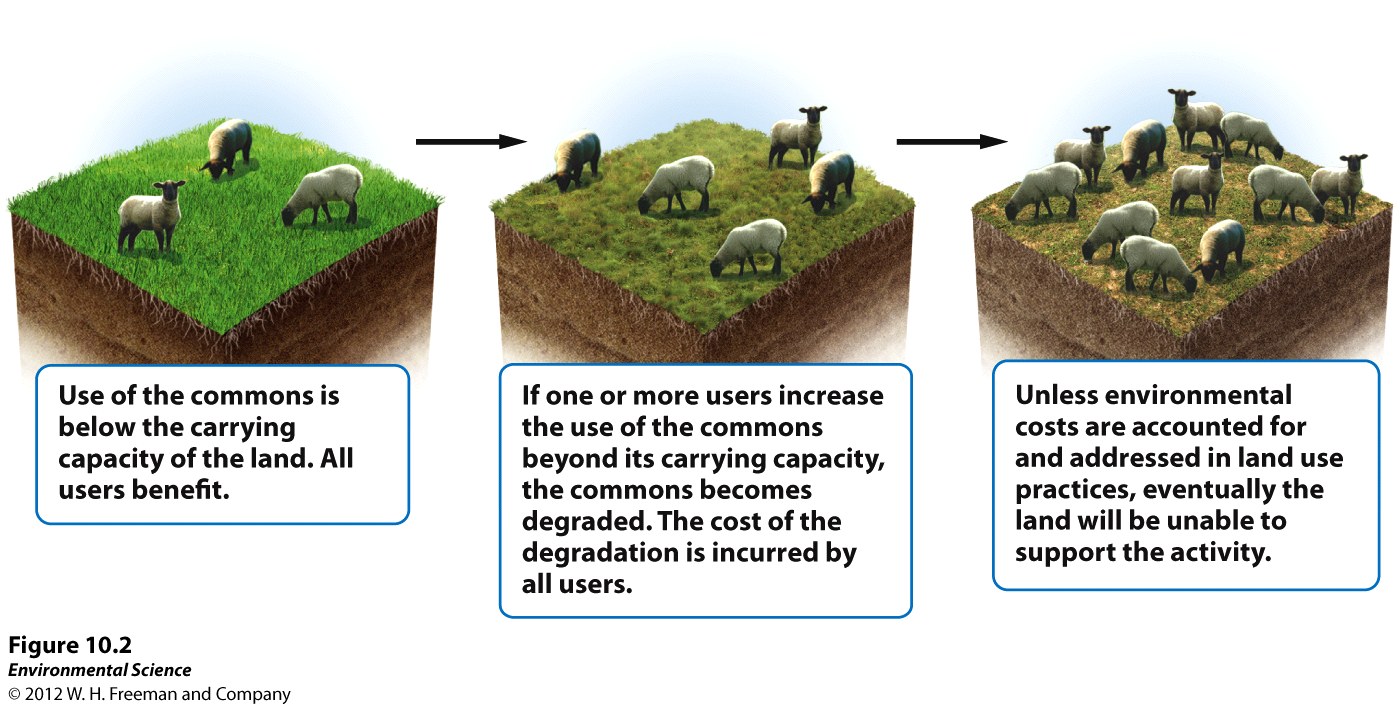 Externalities
The cost or benefit of a good or service  that is not included in the purchase price of that good or service.
Maximum Sustainable Yield
The maximum amount that can be harvested without compromising the future availability  of that resource.
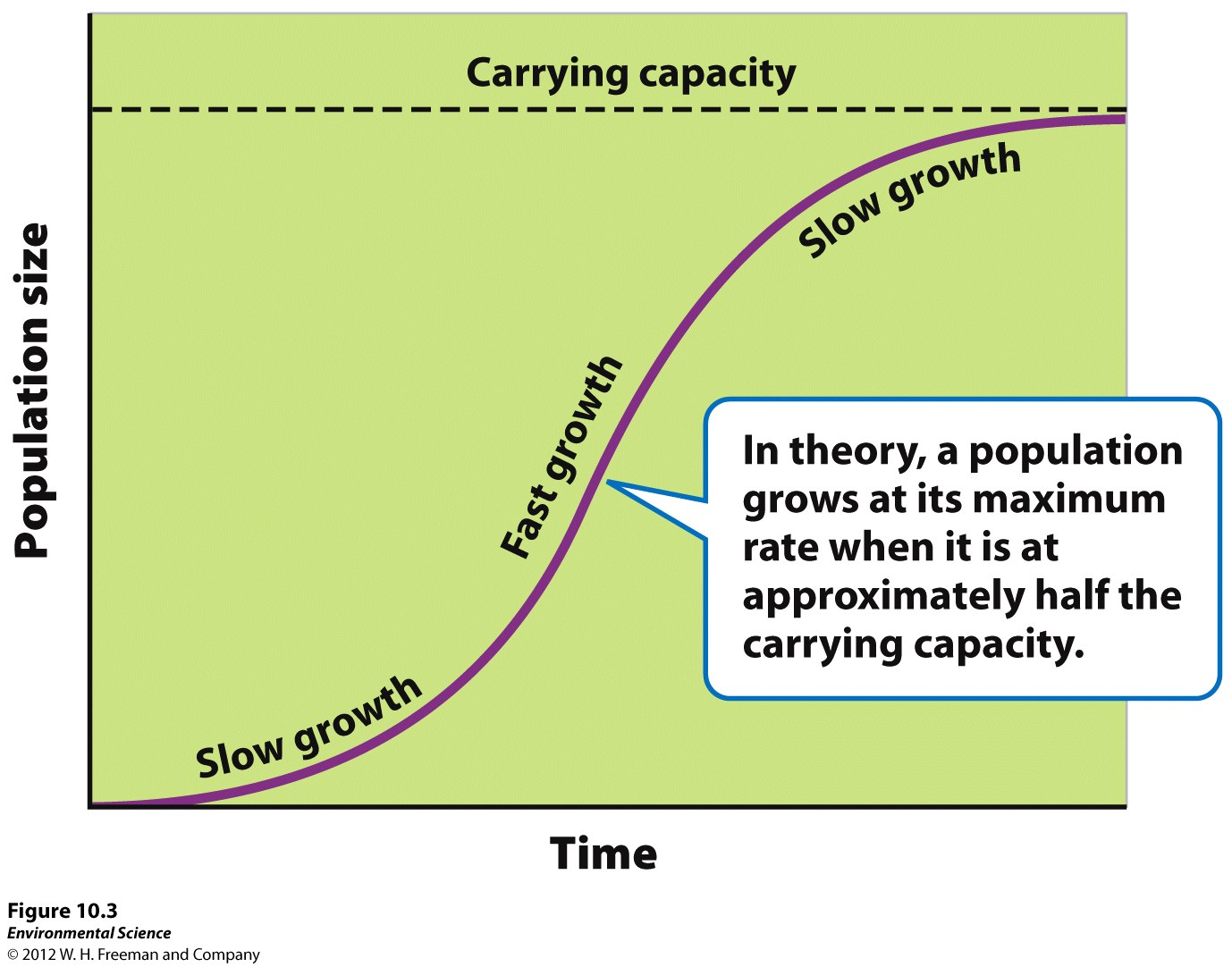 Public Lands are Classified According to Their Use
11% or 1/9 of the Earth’s land is protected in one way or another.
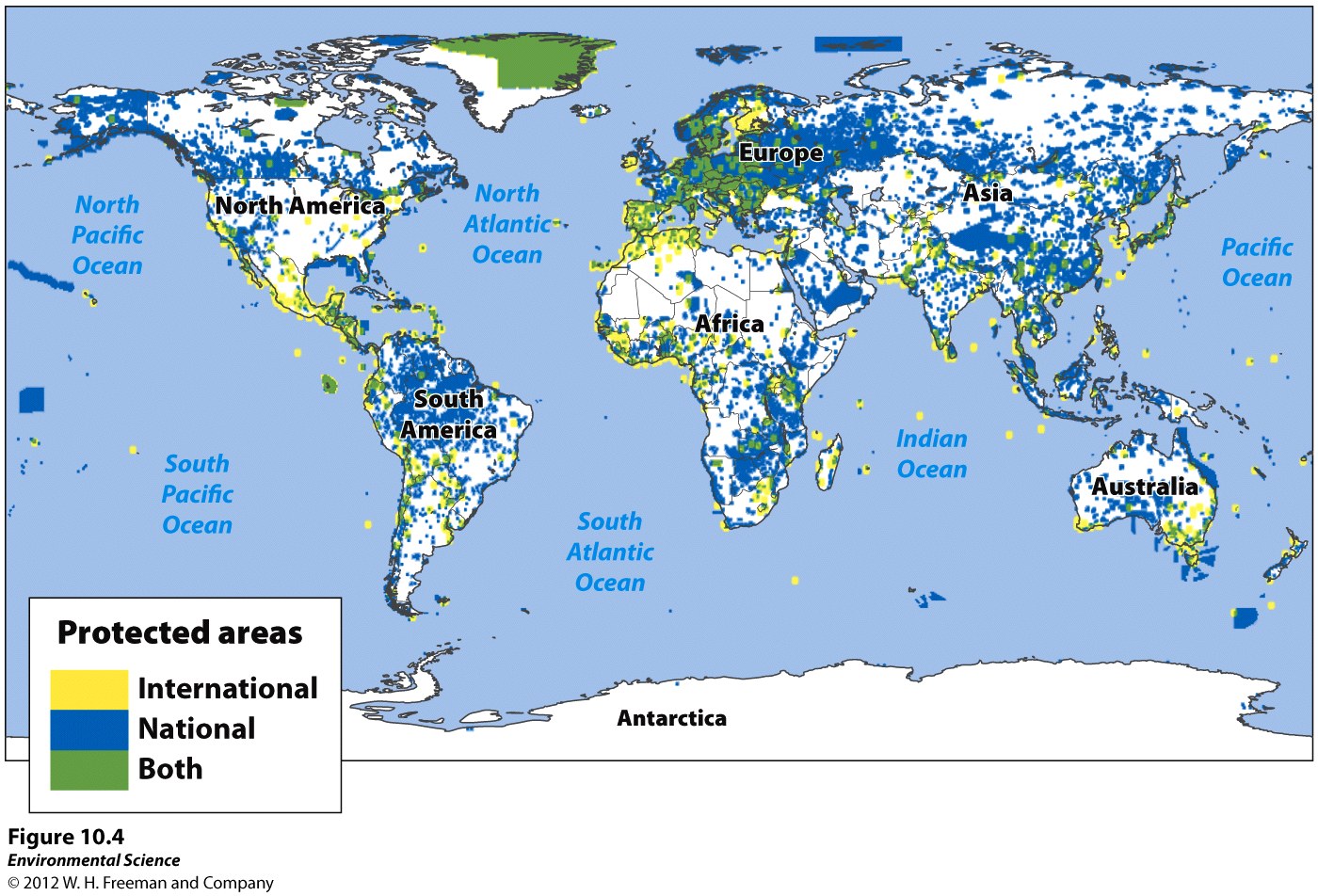 International Categories of Public Lands
National Parks
Managed Resource Protected Areas
Habitat/Species Management Areas
Strict Nature Reserves and Wilderness Areas
Protected Landscapes and Seascapes
National Monuments
Public Lands in the United States
42% of the land in the US is publically held. 
Most of this land is found in the West and in Alaska. 

Resource Conservation Ethic: people should maximize resource use based on the greatest good for everyone.
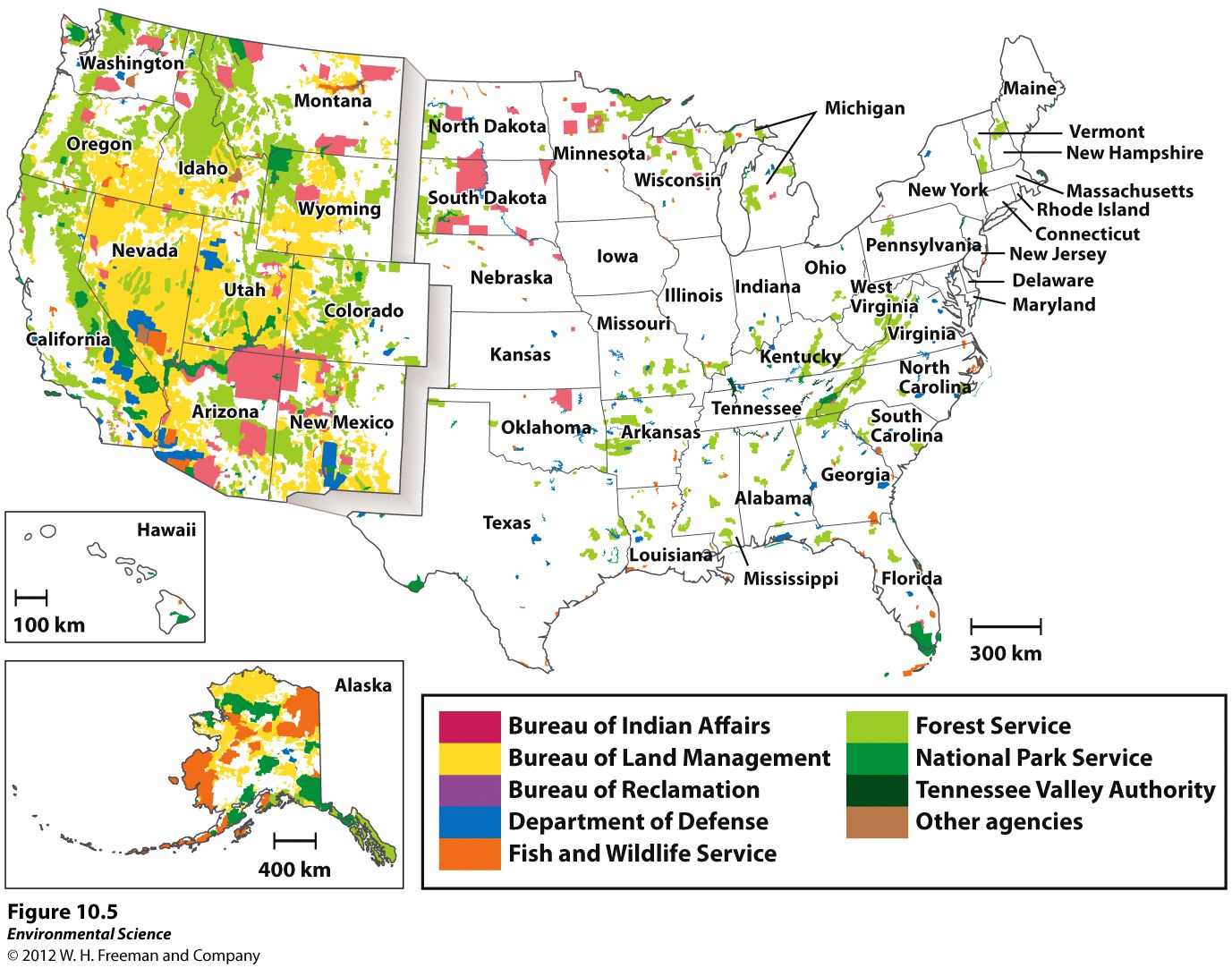 Land Use and Federal Agencies
Four Agencies: 

The Bureau of Land Management (BLM)
The United States Forest Service (USFS)
The National Park Service (NPS)
The Fish and Wildlife Services (FWS)
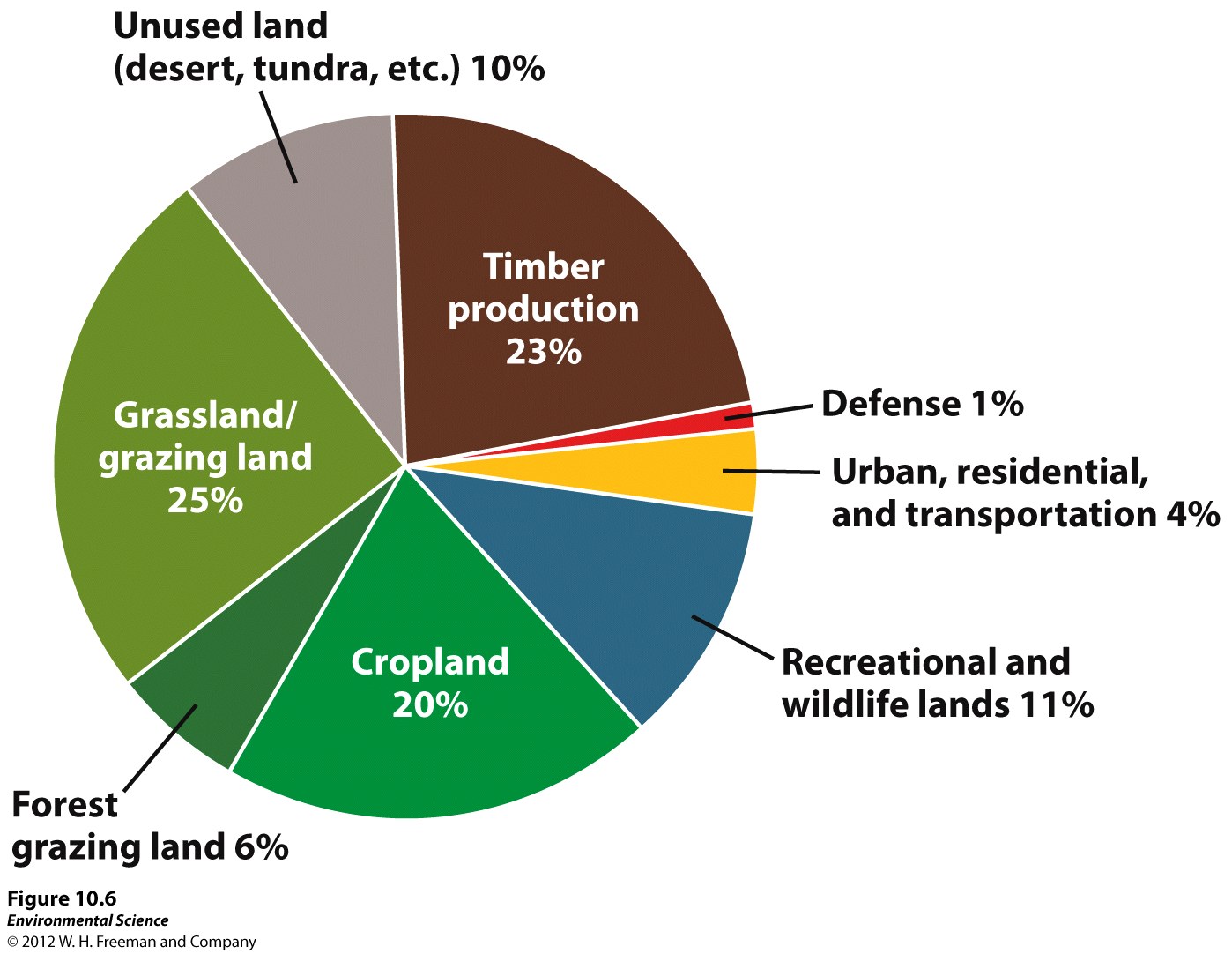 Typical Divisions of Public Land Uses
BLM lands: grazing, mining, timber harvesting, and recreation. 

USFS lands: timber harvesting, grazing, and recreation. 

NPS lands: recreation and conservation. 

FWS lands: wildlife conservation, hunting, and recreation.
Land Management Practices
Rangelands
Dry, open, grasslands. 
Used for cattle grazing. 
Susceptible to fires and other environmental disturbances. 

Taylor Grazing Act of 1934: passes to halt overgrazing.
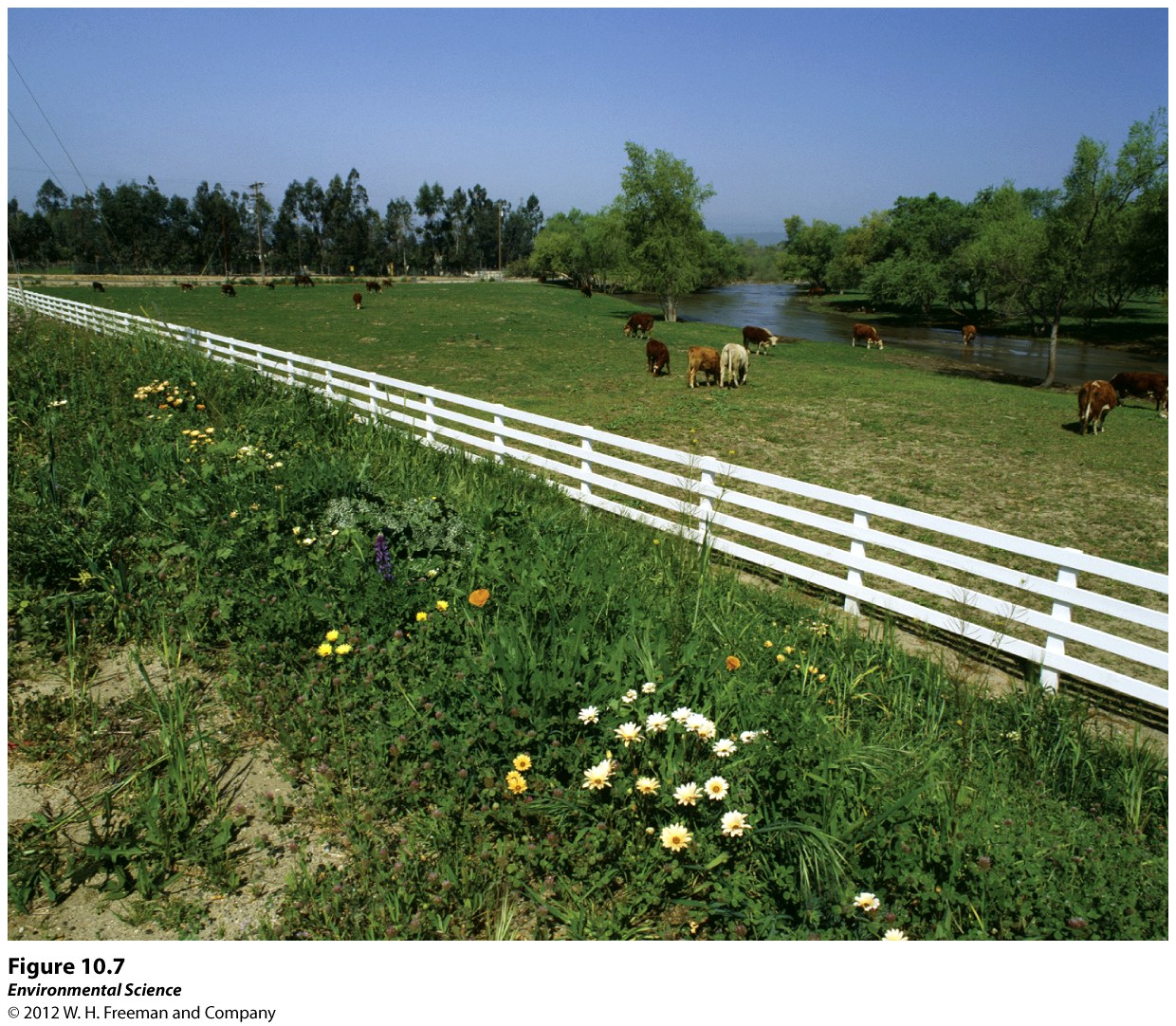 Forests

Dominated by tress and other woody vegetation. 
73% of forests used for logging are privately owned. 
Allowed to use federal lands for a royalty- a percentage of their revenues.
Harvesting Trees
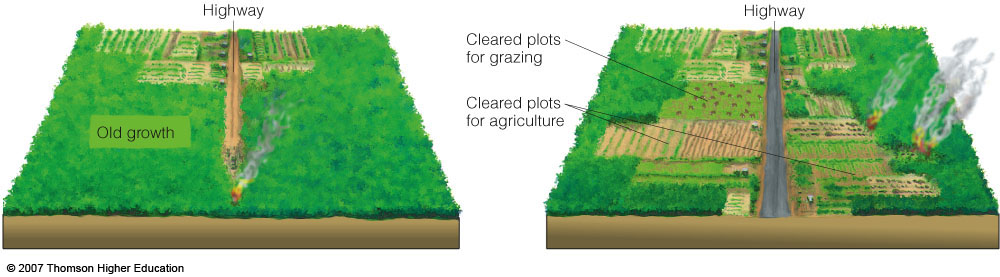 Building roads into previously inaccessible forests paves the way for fragmentation, destruction, and degradation.
Figure 10-8
Timber Harvest Practices

Clear Cutting: removing all of the trees within an area. 

Advantages: 

All resulting trees (newly planted) are the same age. 
A lot of direct sunlight for newly growing trees.
Disadvantages

Increases wind and water erosion. 
Sediments get deposited to nearby streams. 
Slopes subject to mudslides. 
Increased sunlight to streams increases water temperatures and effects aquatic life. 
Herbicides and fire used to clear out underbrush which effects natural habitats.
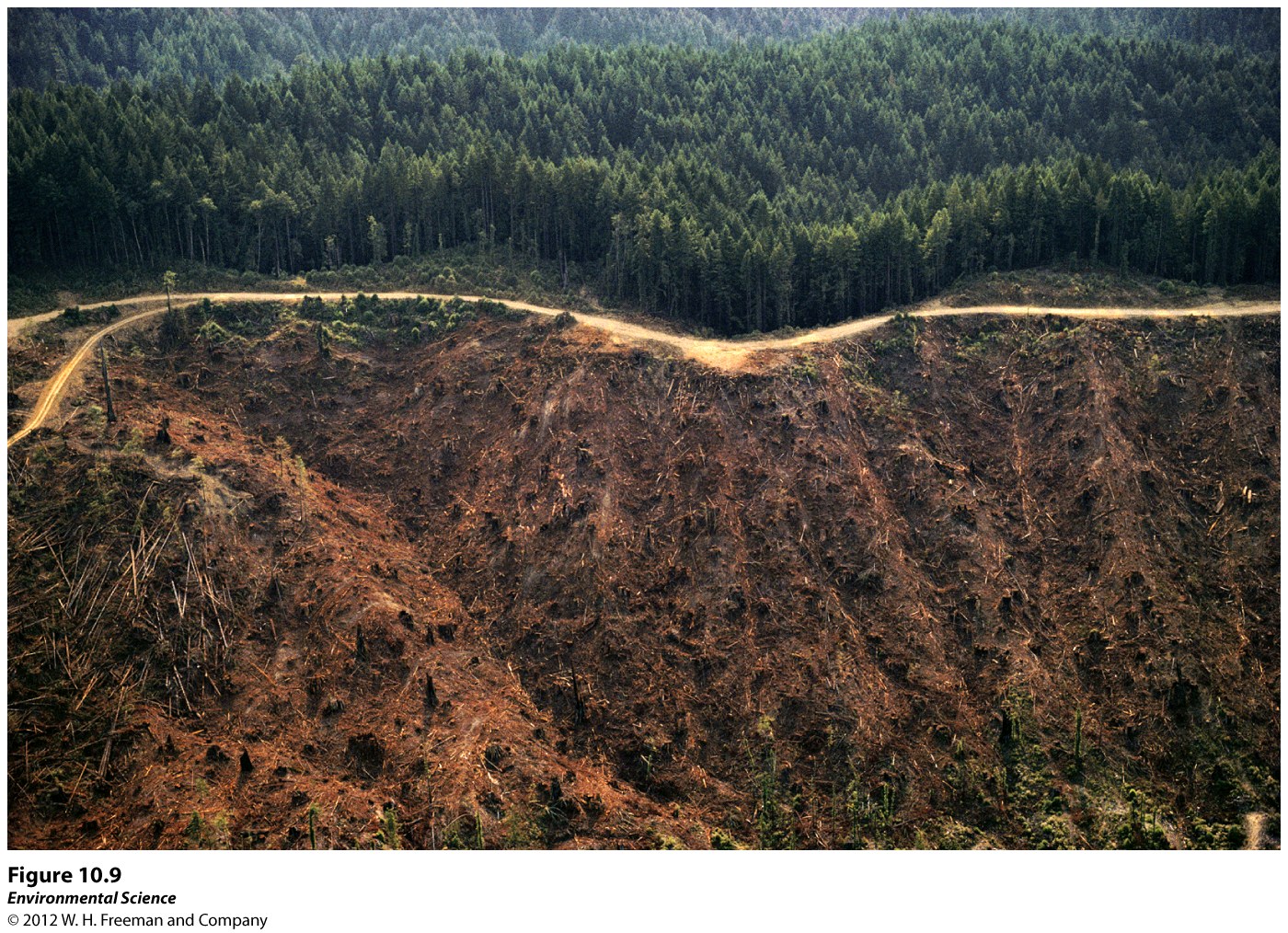 Selective Cutting

Removes single trees or relatively small numbers of trees from among many in a forest. 
Negative impacts are still associated with timber harvesting (roads, soil compacting, etc). 

Ecologically Sustainable Forestry: maintaining all species and keeping them as close to a natural state as possible.
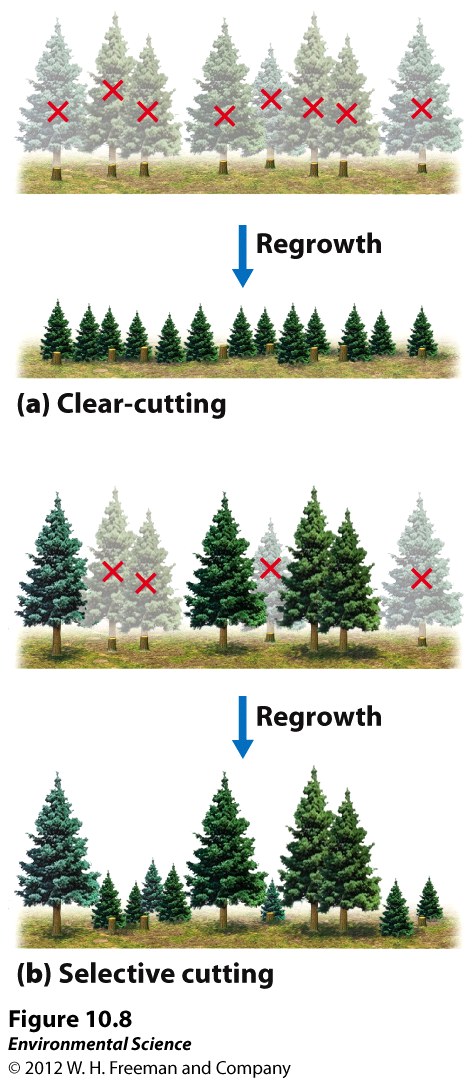 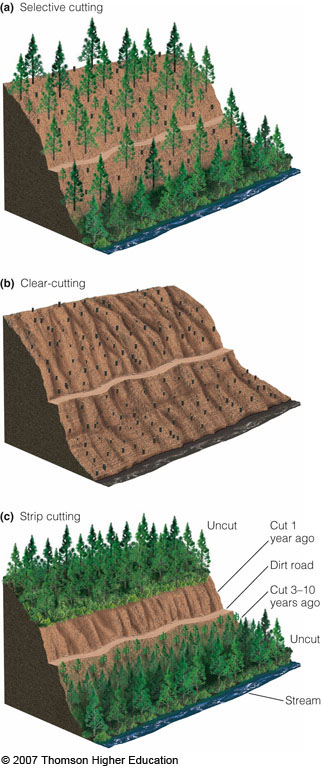 Harvesting Methods
Harvested individually from diverse forests (selective cutting)

Entire forest can be cut down (clear cutting)

Portion of forest harvested (strip/stand cutting)
Figure 10-9
Clear-cutting
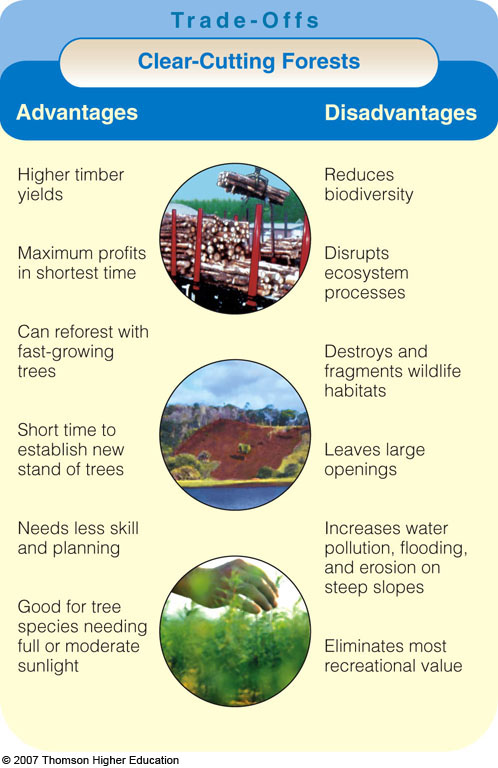 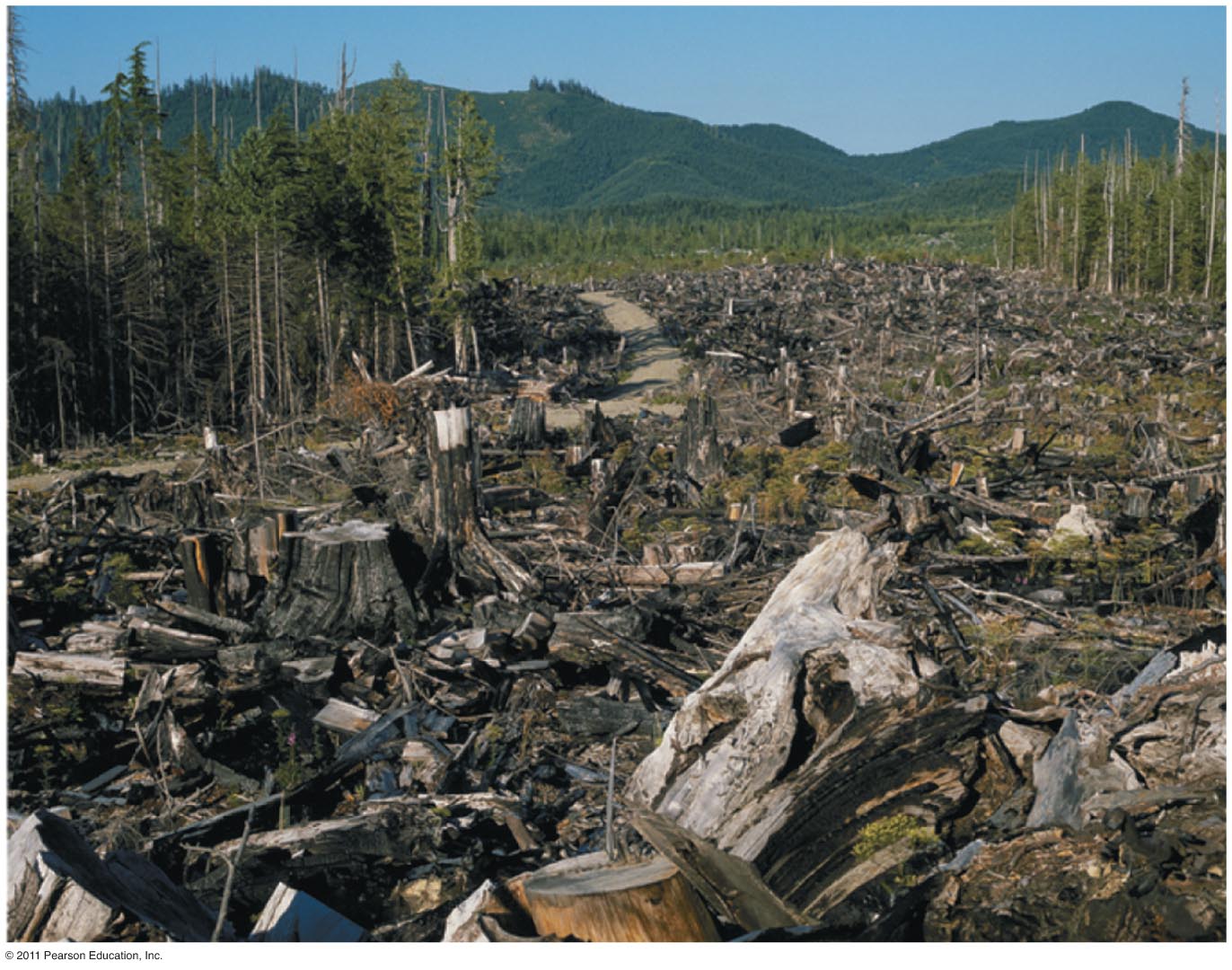 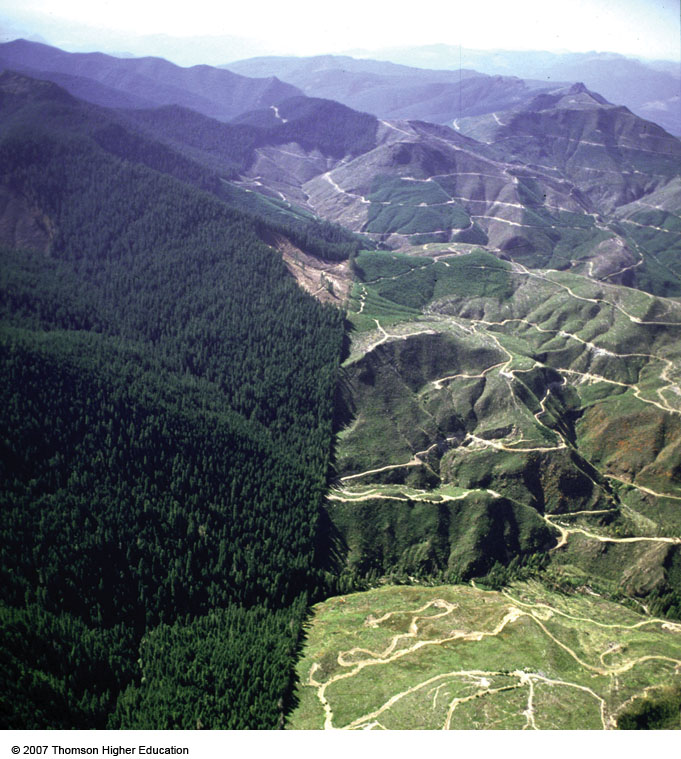 Clear-cutting destroys entire communities
Logging, Deforestation and Reforestation
Logging often replaces complex forest ecosystems with tree plantations: large areas typically planted with a single rapidly growing tree species.
Plantation forestry
The timber industry focuses on timber plantations 
Fast-growing, single-species monocultures
Often done after clear-cutting primary forest

Even-aged stands= all trees are the same age 
Rotation time = trees are cut after a certain time
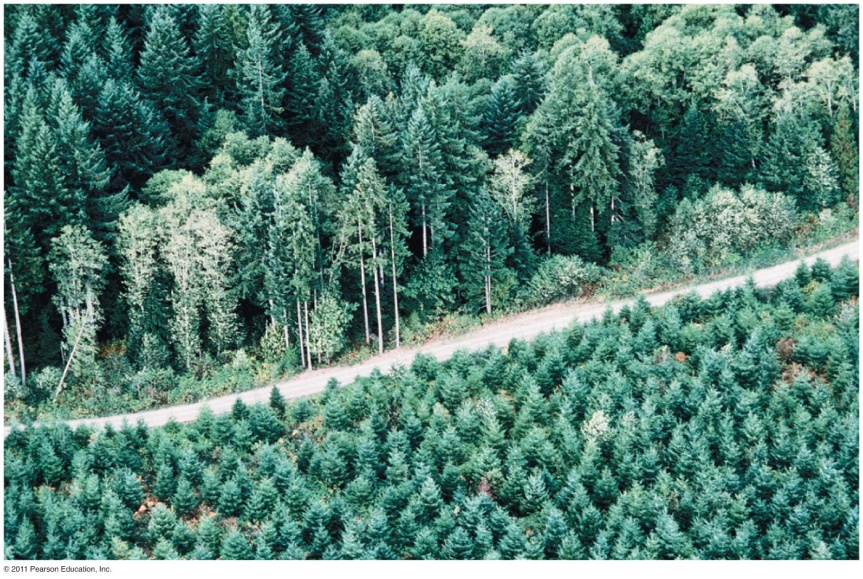 ***Tree plantations are crops, not ecologically functional forests***
Palm oil plantations
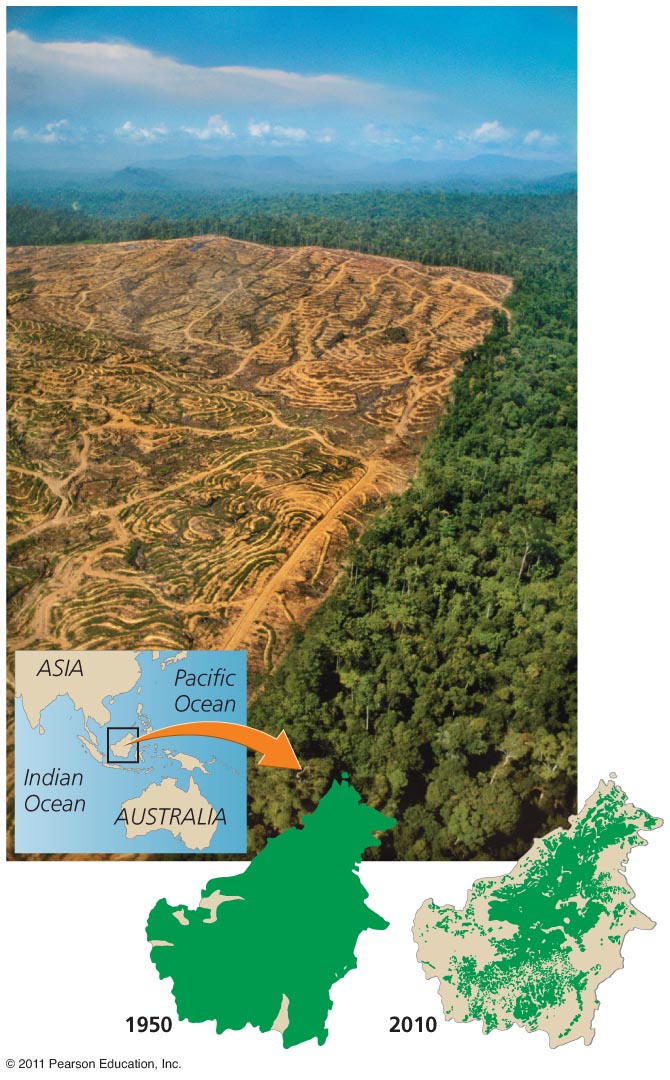 Palm oil is used in snack foods, soaps, cosmetics, biofuel

Borneo (biggest island in Indonesia) has lost most of its forest cover

Clearing encourages further development and illegal logging
Sustainable Forestry
U.S. Forest Service programs:
Manage wildlife, non-game animals, endangered species
Push for ecosystem-based management

Sustainable cutting:
Selective cutting
Shelterwood/seed-tree cutting
Strip cutting
Certification
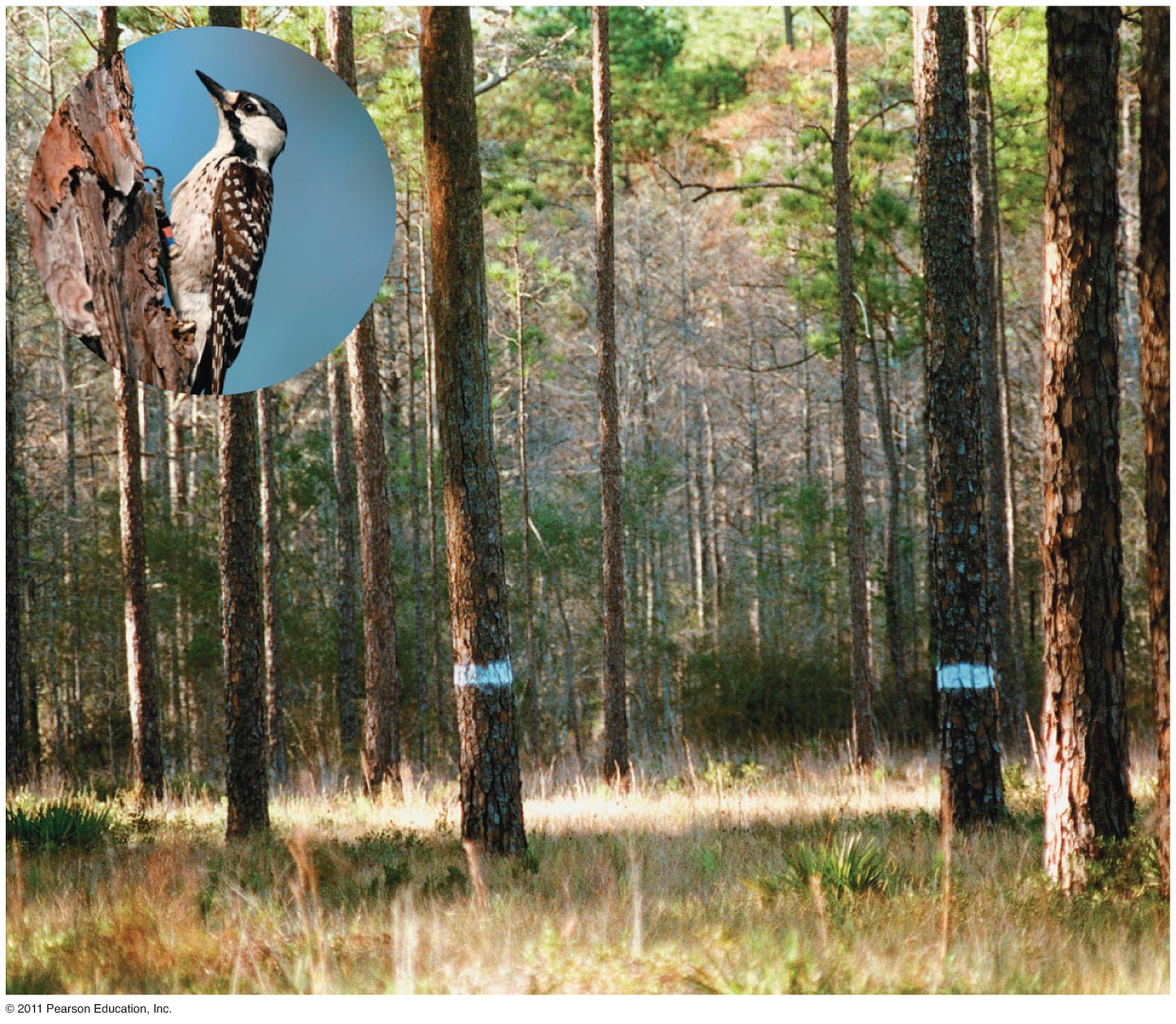 Fire policy also stirs controversy
For over 100 years, the Forest Service suppressed all fires
But many ecosystems depend on fires
Excess vegetation produces kindling for future fires
In the wildland-urban interface, housing developments that are near forests are vulnerable to forest fires
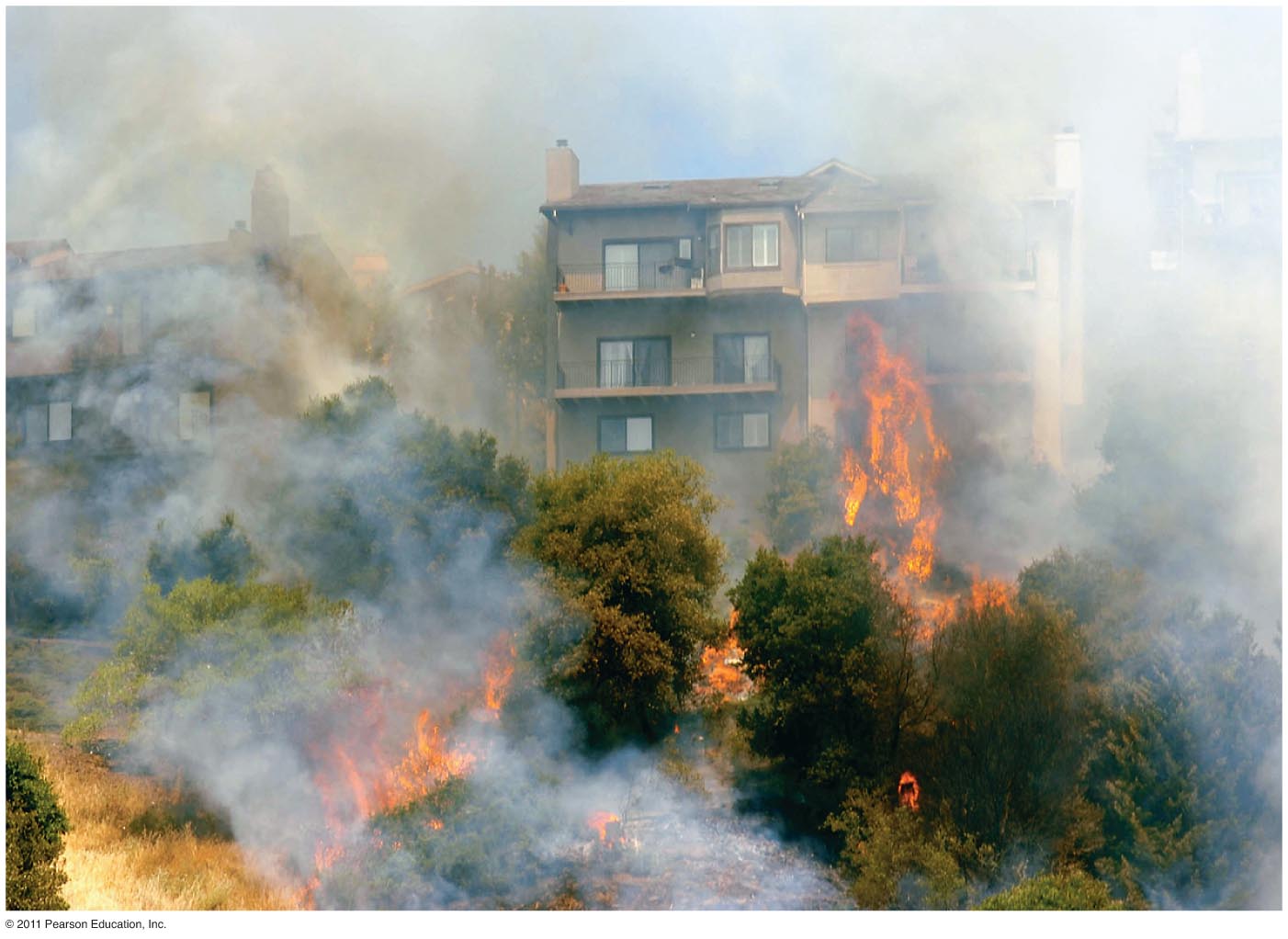 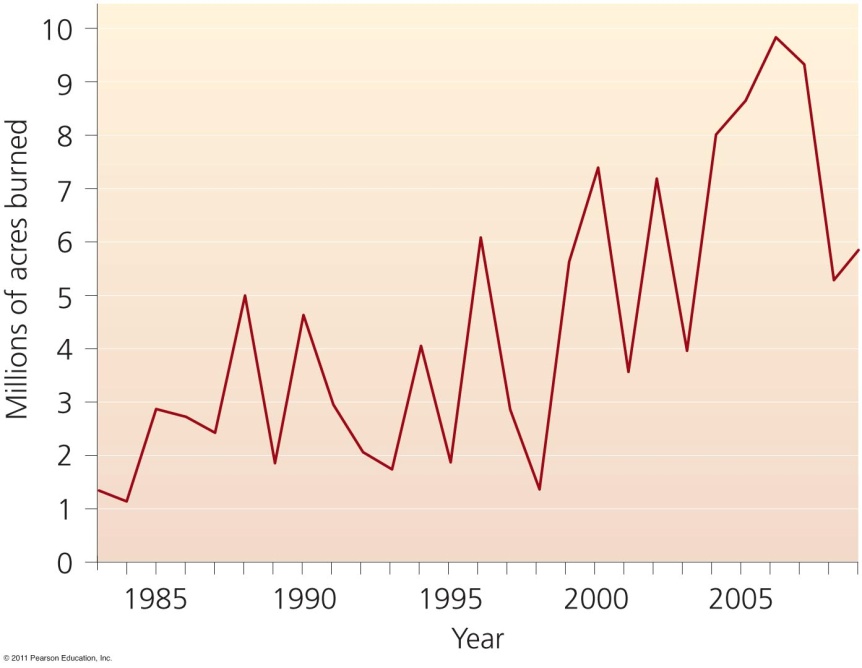 Catastrophic fires have become more numerous recently
Fire Management

Prescribed Burn: a fire is deliberately set under controlled conditions. 

Help reduce the risk of uncontrolled natural fires. 
Stimulate growth in particular seeds. 
Clear out undergrowth and weeds. 
Provides openings for early successional species. 

Example: Yellowstone fire of 1988
Overview of Ecological Role of Fire in Forest Ecosystems
1.  Reduces probability of catastrophic fire
2.  Nutrient input into soils
3.  Control of insect pests
4.  Control of tree pathogens
Maintains species diversity

*Intermediate disturbance hypothesis
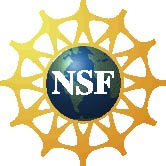 This project supported in part by the National Science Foundation. Opinions expressed are those of the authors and not necessarily those of the Foundation.
[Speaker Notes: Beginning in the 1960’s, the perception of fire as universally “bad” as well as the long-term value of fire suppression (“Smokey the Bear”) policy began to be questioned by scientists.  Nearly 50 years later, we still have an incomplete understanding of the role of fire in ecosystems.  However, we have learned that fire has both direct and indirect effects on all aspects of forest ecosystems.  These effects are the focus of this discussion.

Role of Fire in Forest Ecosystems 
1.  reduces probability of catastrophic fire
2.  nutrient input into soils
3.  control of insect pests
4.  control of tree pathogens
5.  maintain species diversity]
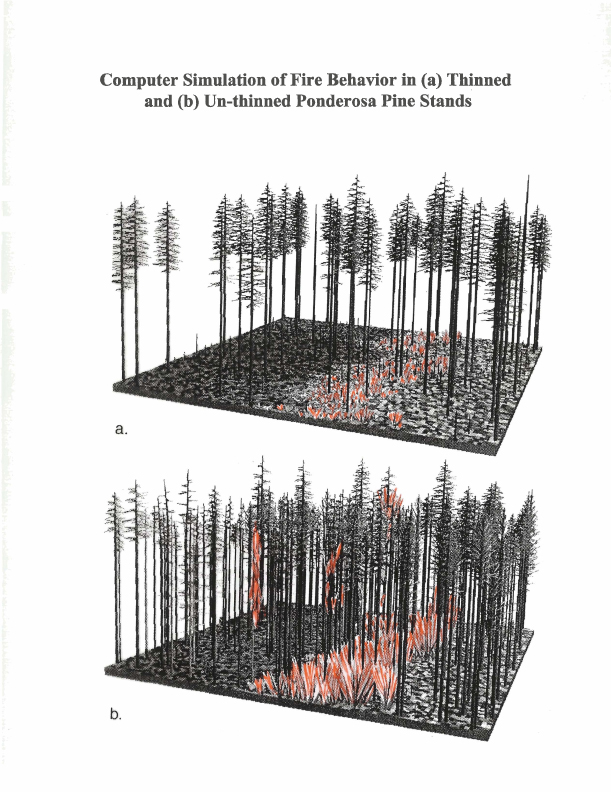 Fires reduces the probability of catastrophic fire

Historical (natural) fire regime

Altered with fire suppression

Increased tree density and ladder fuels  “Staircase effect”

Creates crown fires
[Speaker Notes: In many forest types, the fire regime (the historical frequency and intensity of natural fires) reduces fuels such that fires burn frequently and at low to moderate intensity.  With fire suppression, tree density increases along with the abundance of ladder fuels, resulting in an increased probability of crown fires due to the “staircase effect.”]
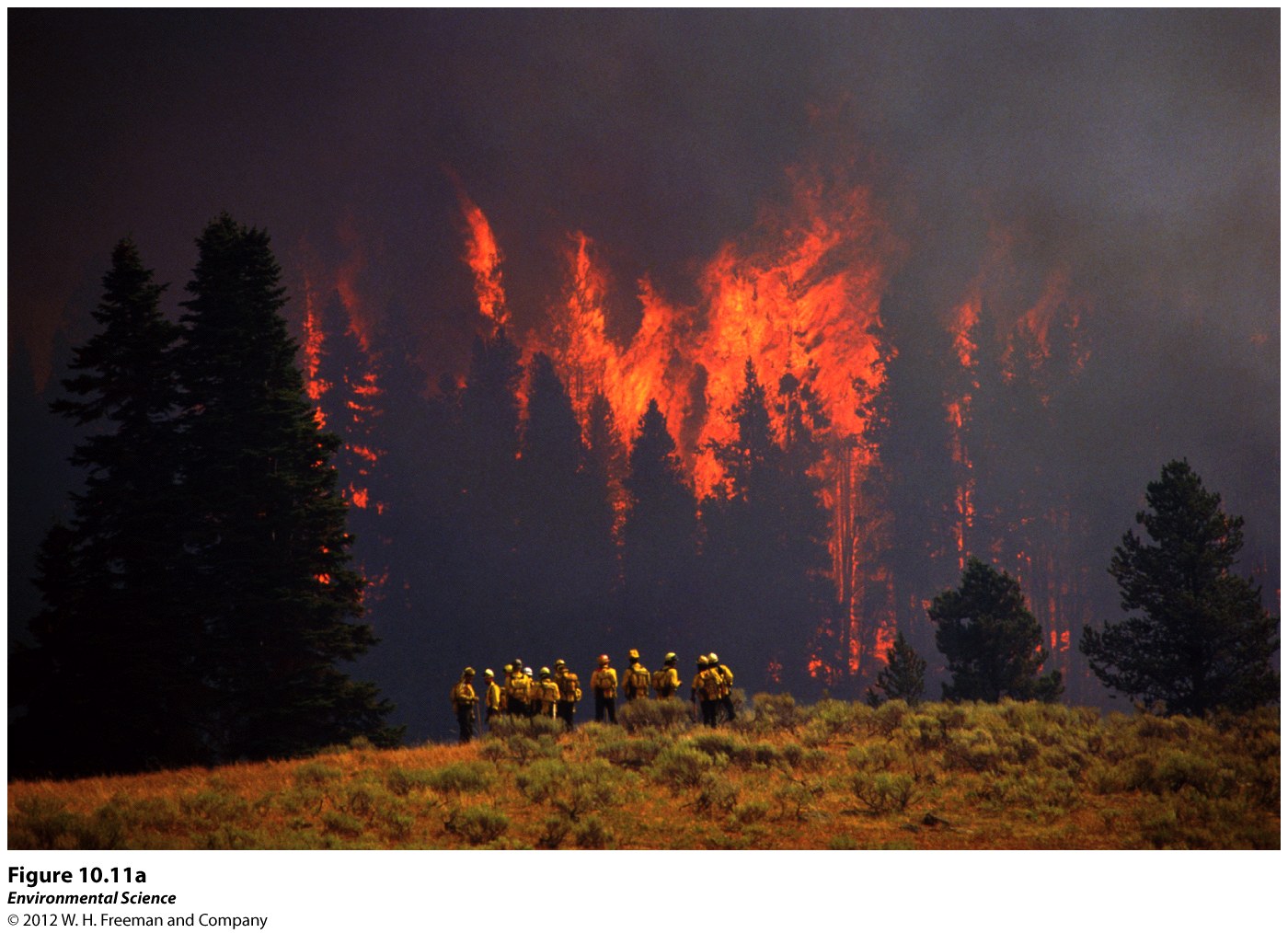 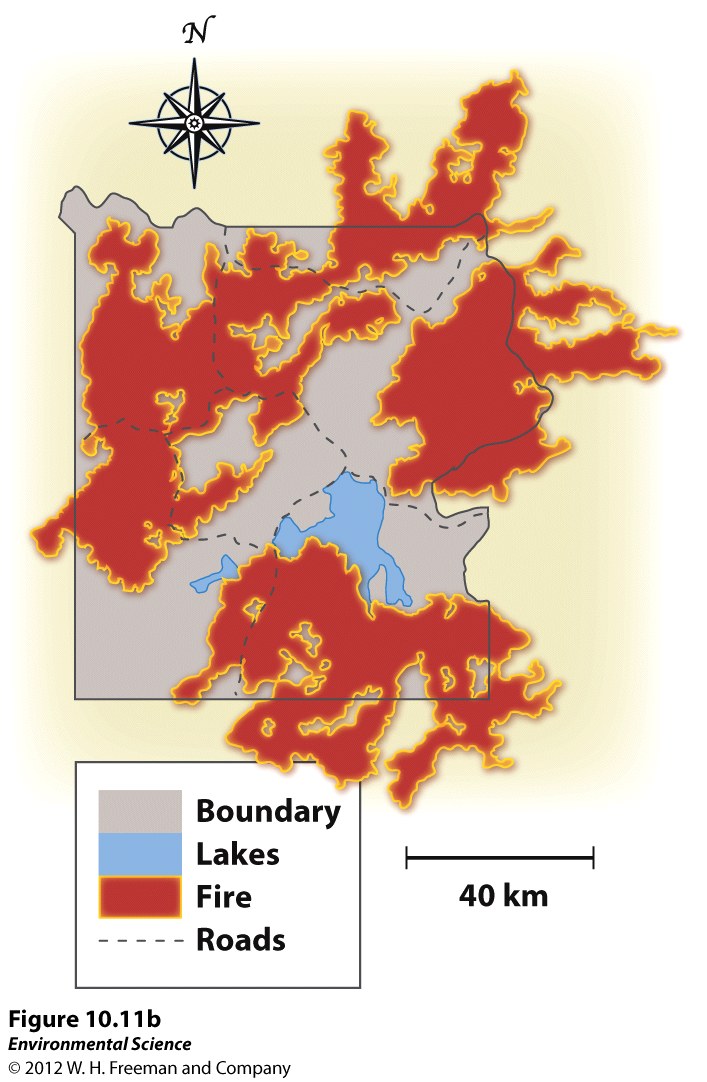 National Parks
First National Park: Yellowstone National Park 1872

Goals: 
Conservation and protection of ecosystems. 
Reducing human impacts is a challenge. 
Victims of their popularity. 
Protected from resource extraction and development (no logging)
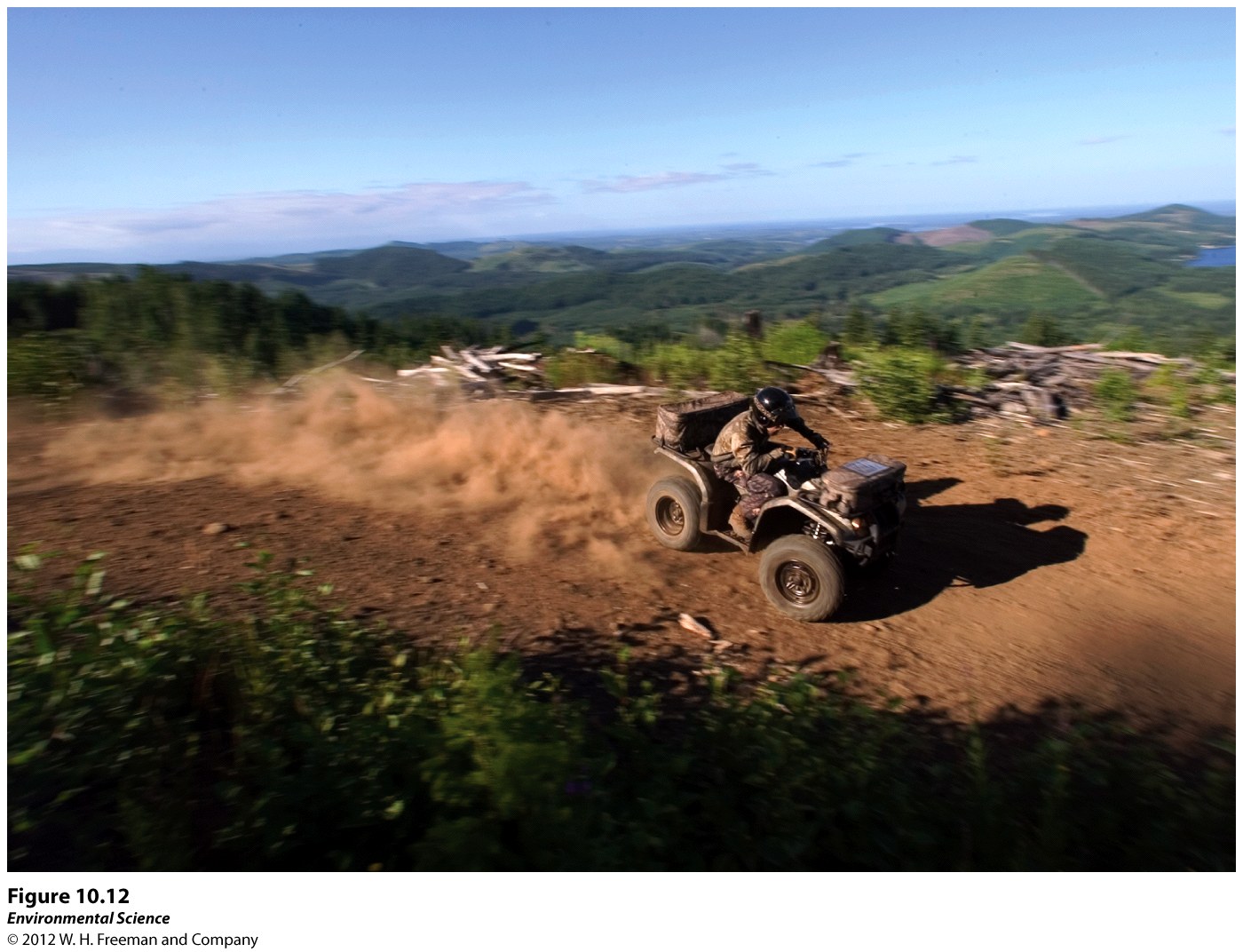 Climate change is altering forests
The U.S. is warming and getting drier and will get worse
Pests kill huge areas of trees, particularly plantations
Dead trees do not remove carbon dioxide
Intensifying climate change
Woodlands, shrublands. or grasslands may replace forests
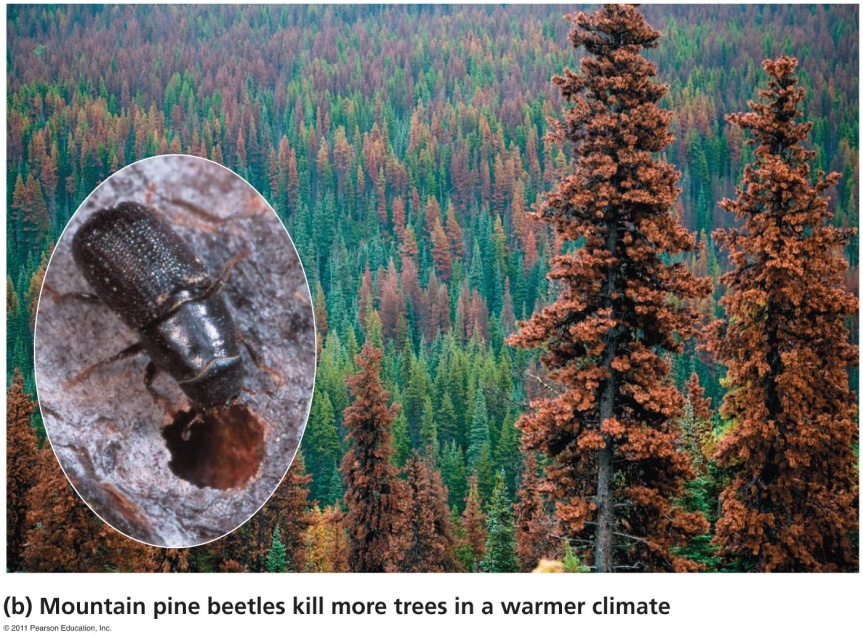 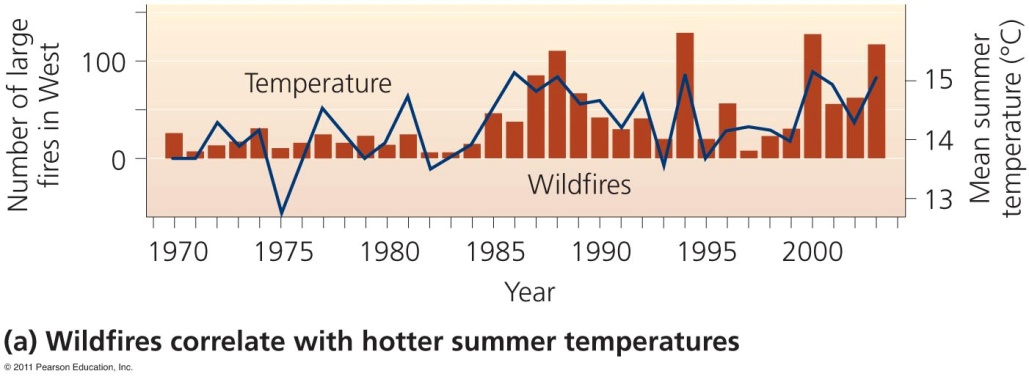 Increased fires and pests destroy large areas of U.S. forests
Wildlife Refuges and Wilderness Areas
National Wildlife Refuges: only federal public lands manages for the primary purpose of protecting wildlife. 

Natural Wilderness Areas: set aside with the intent of preserving large tracts of intact ecosystems. 
Logging road building, and mining are all banned in these areas.
Federal Regulation of Land Use
National Environmental Policy Act (NEPA): an environmental assessment of all projects involving federal money or federal permits.
 
Creates an environmental regulatory process designed to ensure protection of the nation’s resources.
Residential Land Use is Expanding
Suburban: surround metropolitan centers and have low population densities compared with those urban areas. 

Exurban: similar to suburban but are unconnected to any central city or densely populated area.
Urban Sprawl
Creation of urbanized areas that spread into rural areas and remove clear boundaries between the two. 
Tends to occur at the edge of a city replacing farm land.
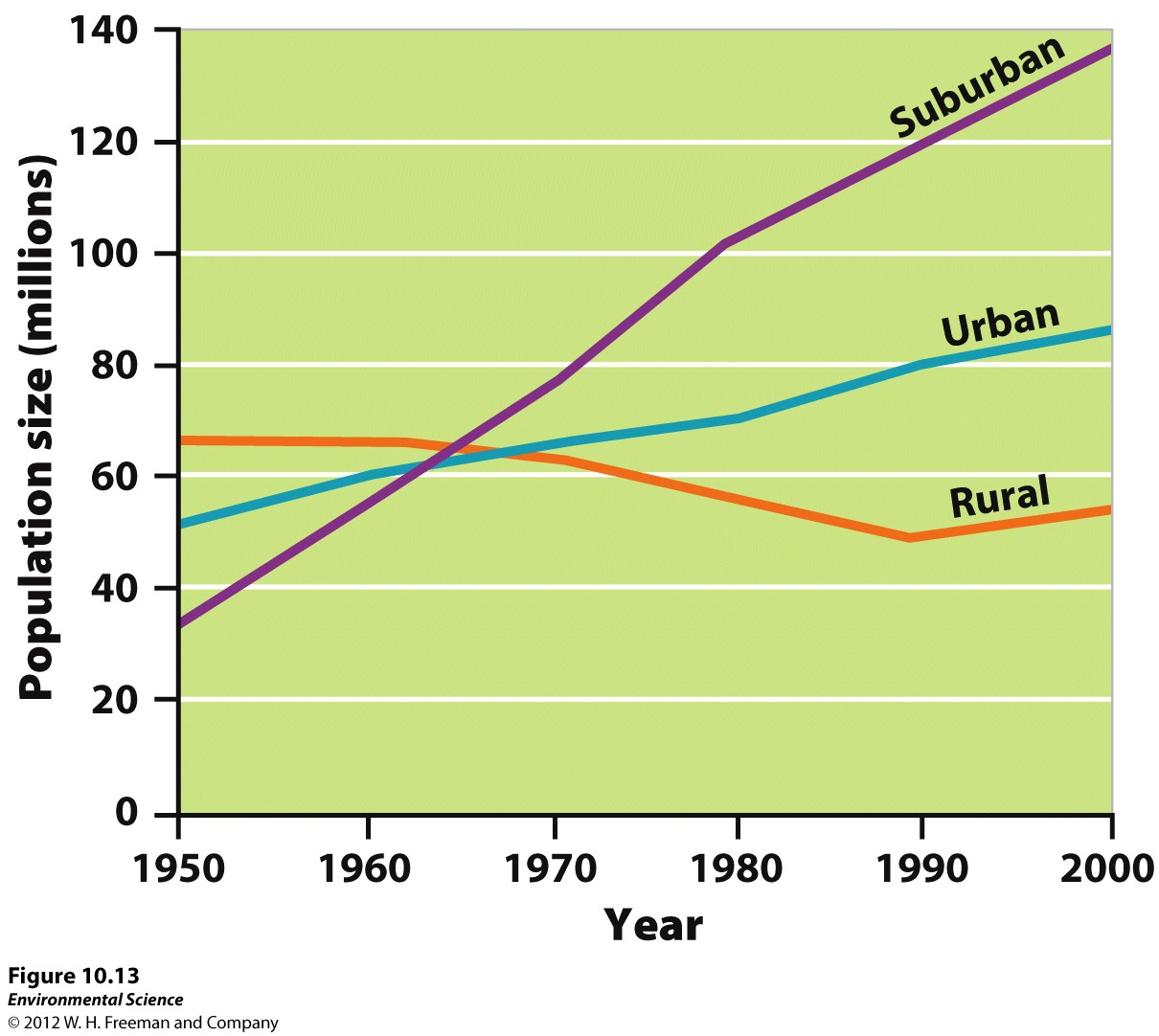 Causes and Effects of Sprawl
Four Main Causes: 

Automobiles and Highway Construction
Easier to travel away from the city. 

2. Living Costs

3. Urban Blight: the degradation of the built and social environments of the city that often accompanies and accelerates migration to the suburbs.
4. Government Policies

Highway Trust Fund: begun by the Jighway Revenue act of 1956

Pays for the building  and maintenance of roads. 

Induced Demand: an increase in the supply of a good causes demand to grow. 

Zoning: Separates business and residential areas.
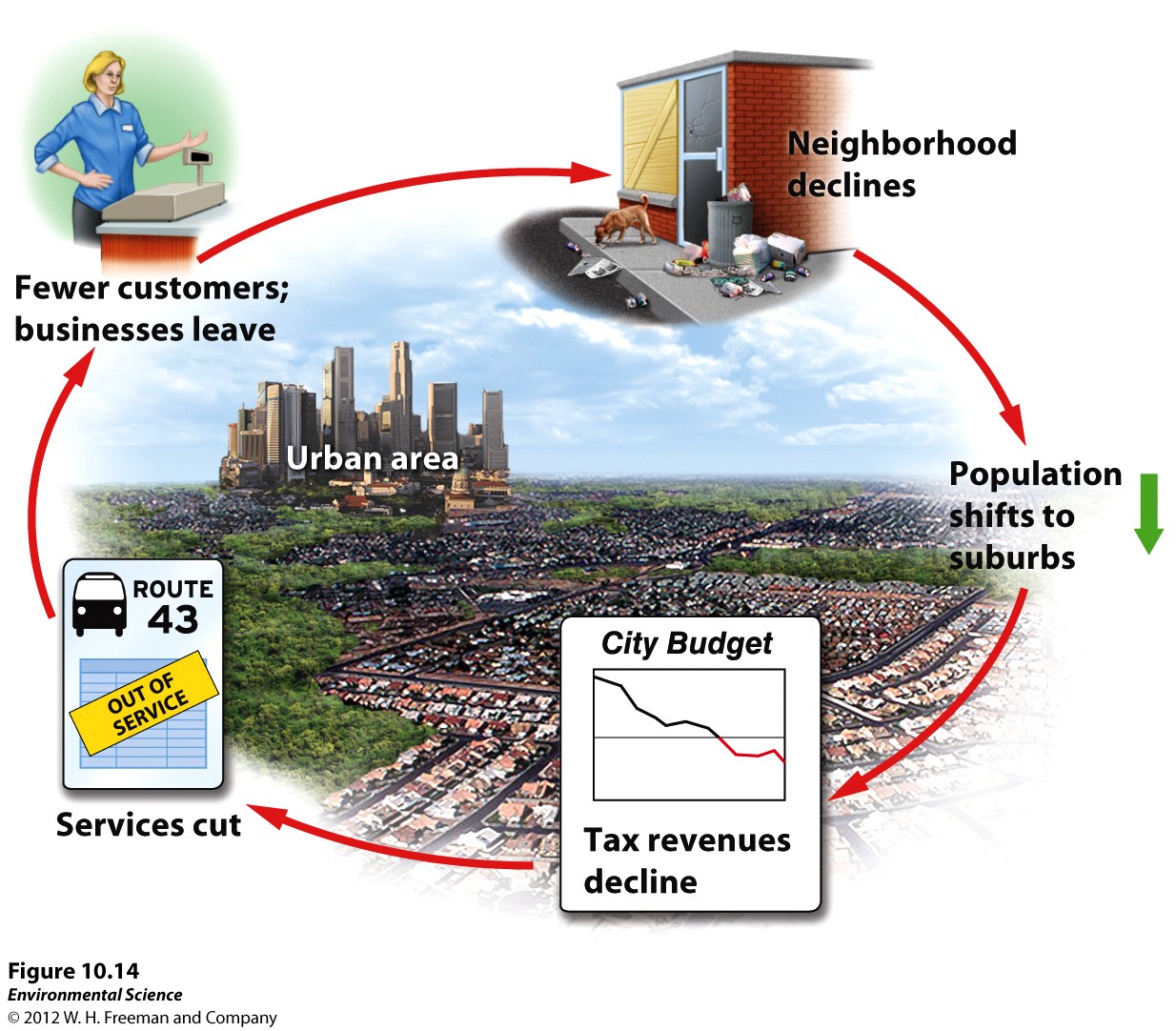 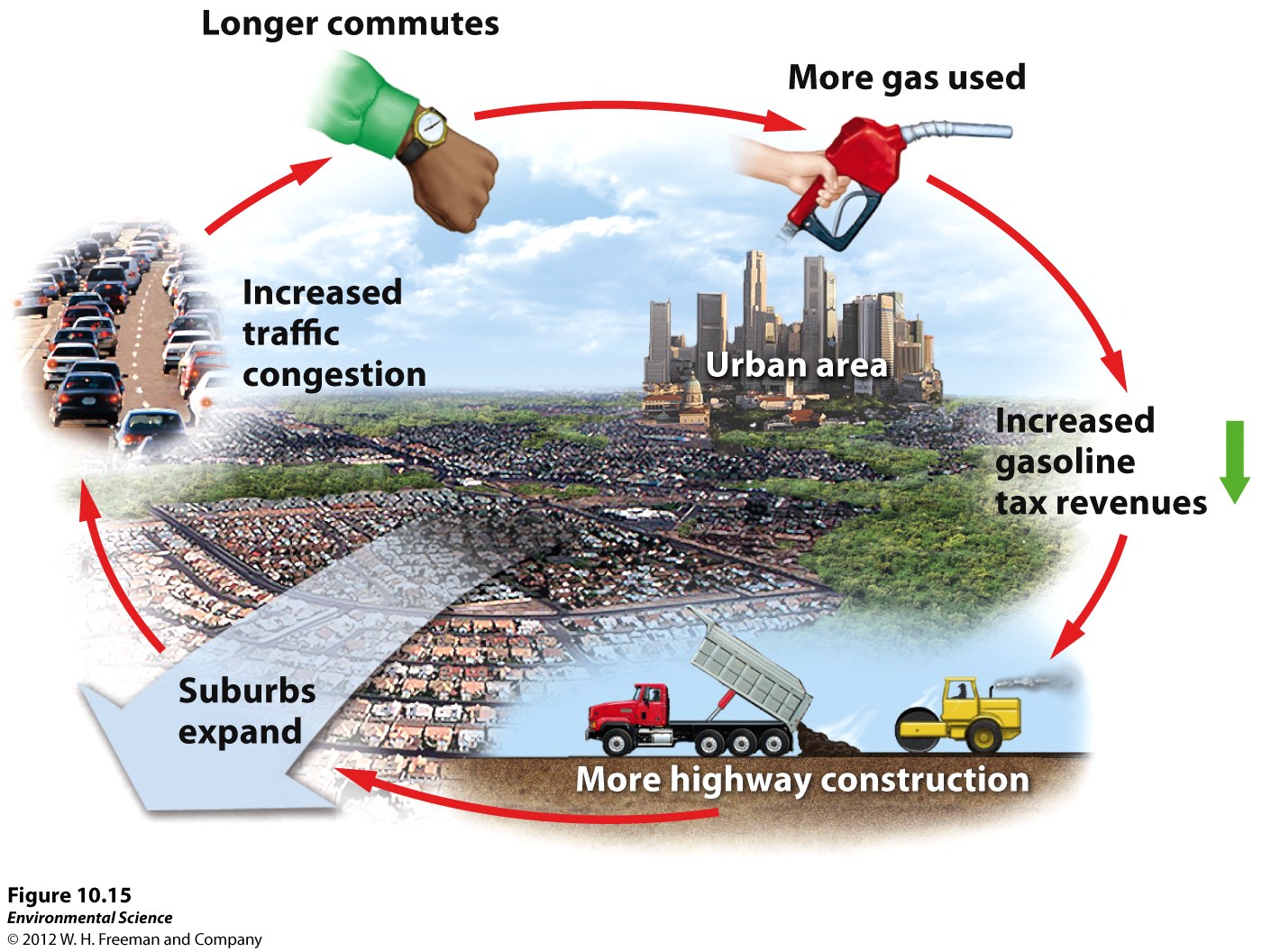 Smart Growth
Focuses on strategies that encourage the development of sustainable, healthy communities.
Mixed Land Uses. 
Create a range of housing opportunities and choices. 
Create walkable neighborhoods. 
Encourage community and stakeholder collaboration in development.
5. Take advantage of compact building. 

6. Foster distinctive attractive communities with a strong sense of place. 

7. Preserve open space, farmland, natural beauty, and critical environmental areas. 
                  
8. Provide a variety of transportation choices. 

9. Strengthen and direct development toward existing communities.
10. Make development decisions predictable, fair, and cost effective.
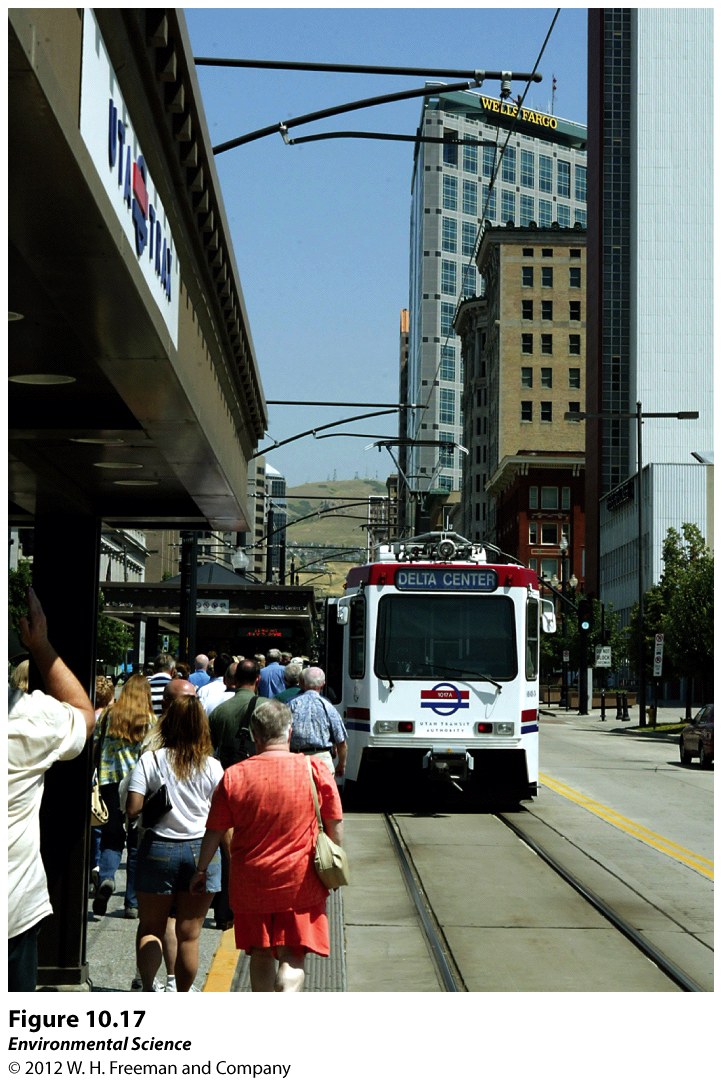 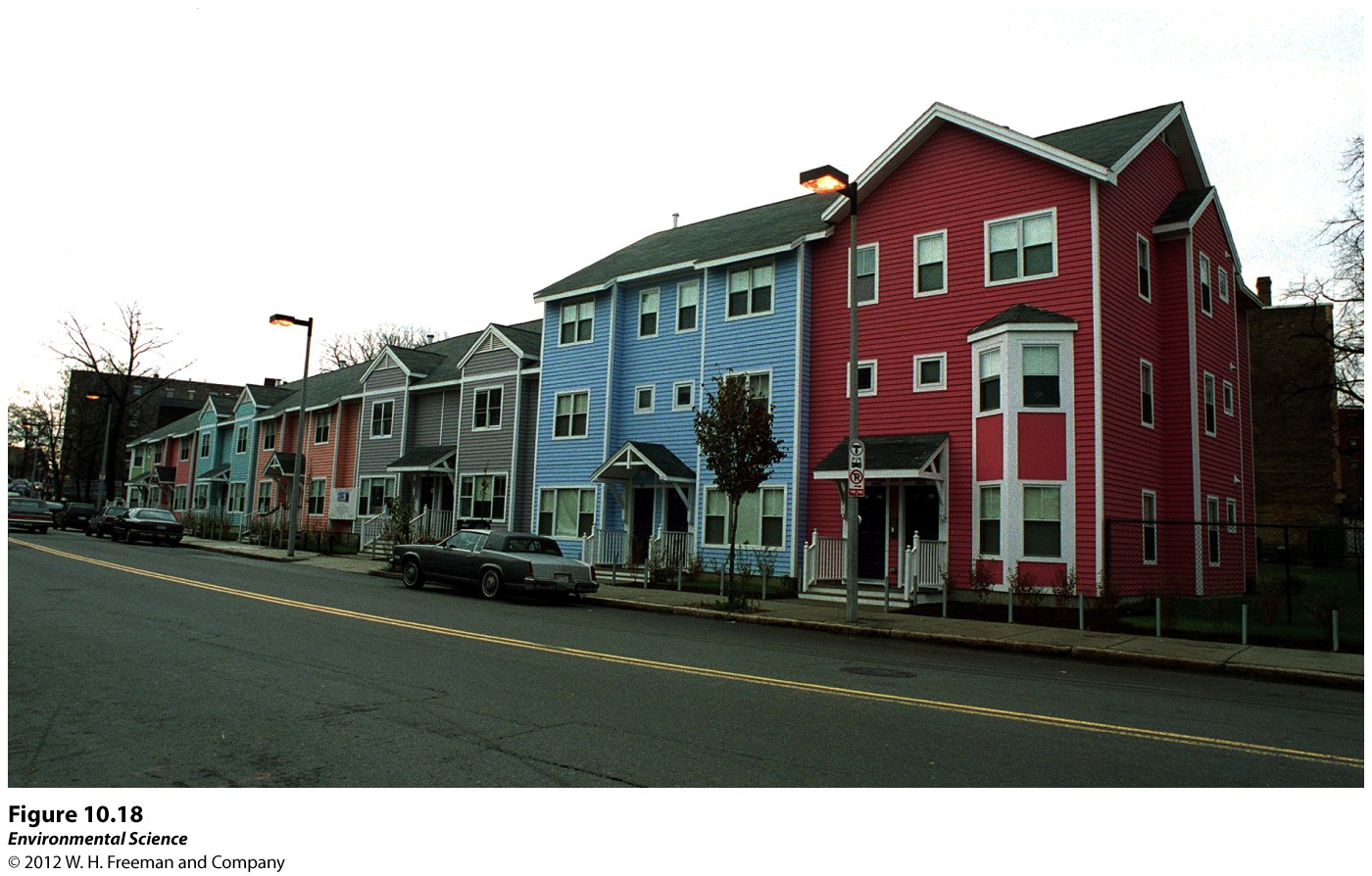